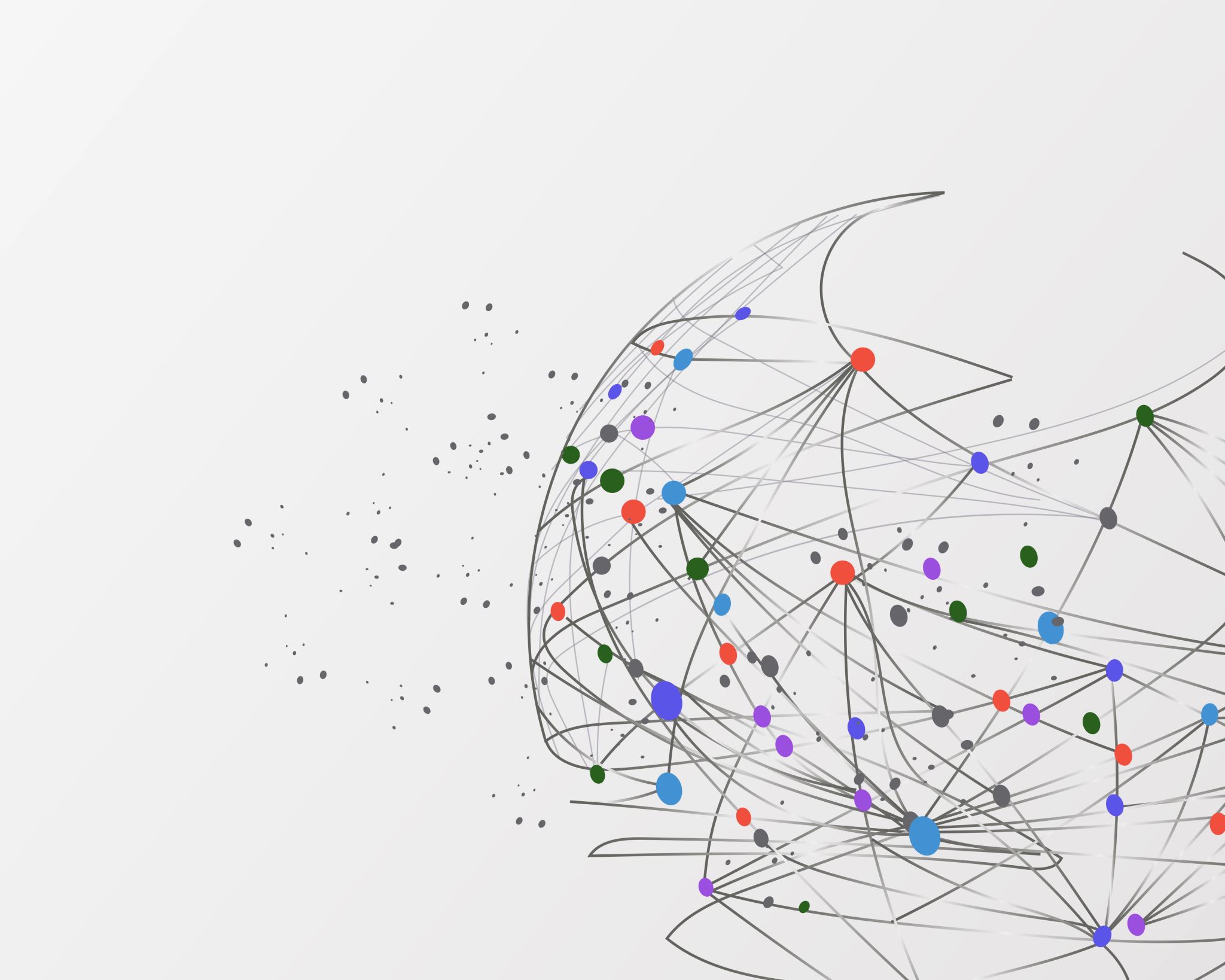 Game changer
Cadenas de suministro (para la producción) inteligentes
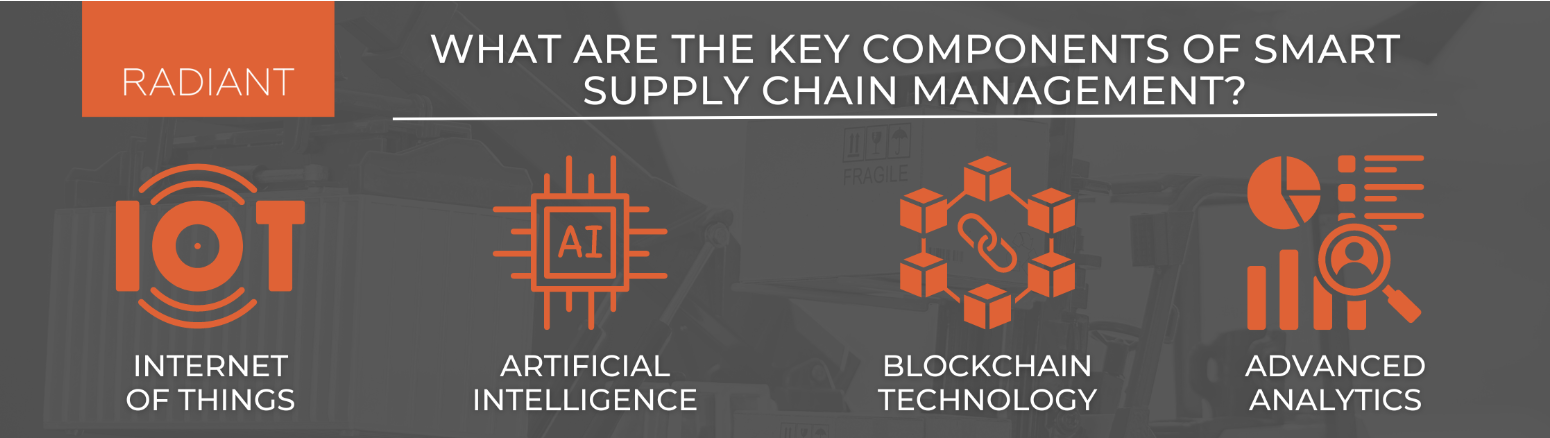 https://radiantrfid.com/blog/what-is-smart-supply-chain-management/
Industry 4.0 SCM 4.0
El concepto de Industria 4.0 se refiere a todas aquellas tecnologías que acercan la industria a la automatización completa, utilizando sistemas inteligentes, interconexión, robótica y ciencia de datos.
Cooperación TriangularAlemania-Chile-Colombia
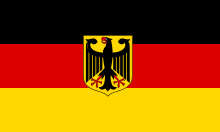 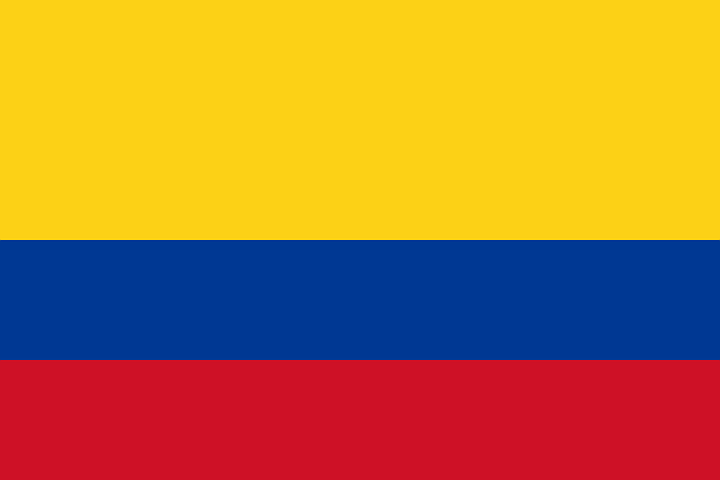 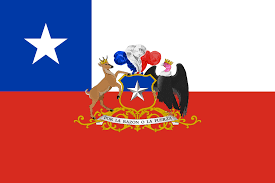 Estudio de Concepto de Exploradores de Potencial Energético Solar y de Biomasa
Estudio de Concepto de Exploradores de Potencial Energético Solar y de Biomasa
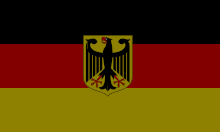 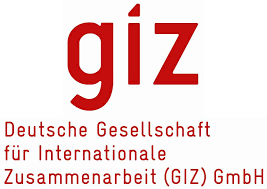 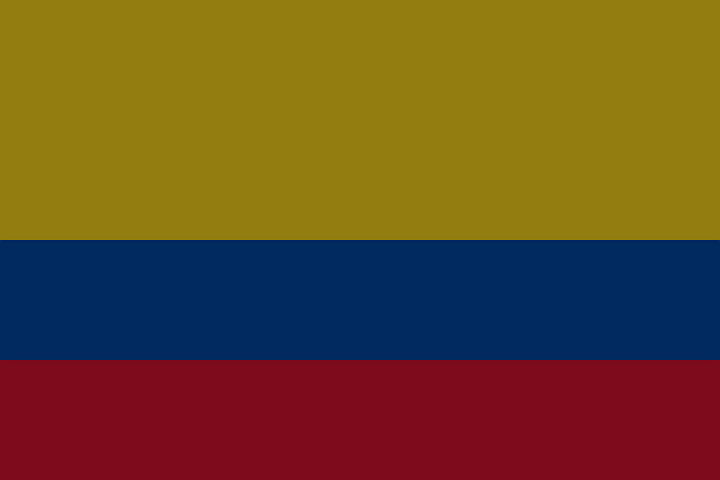 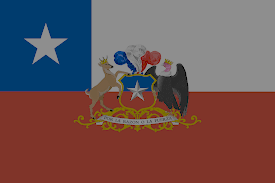 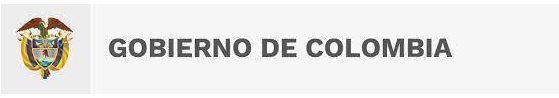 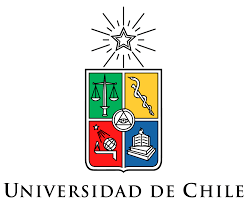 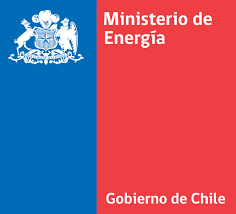 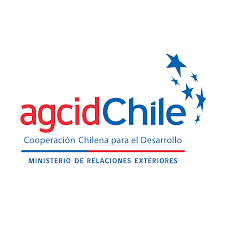 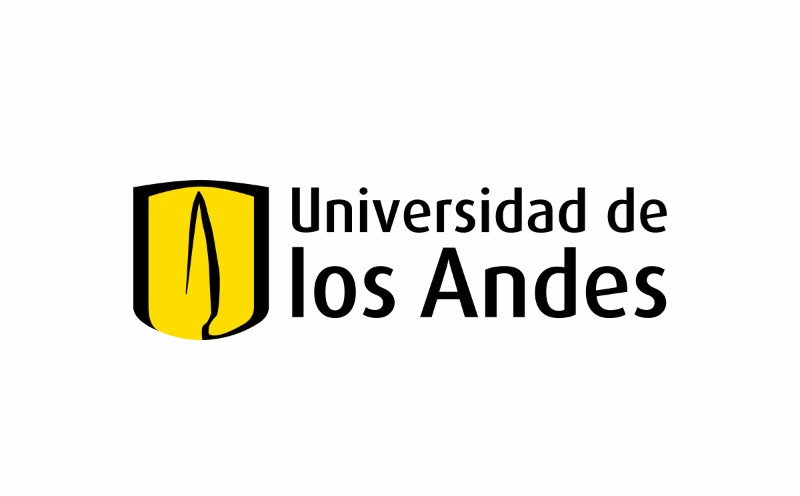 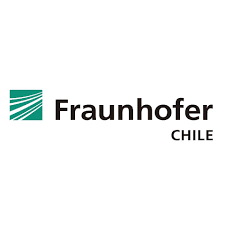 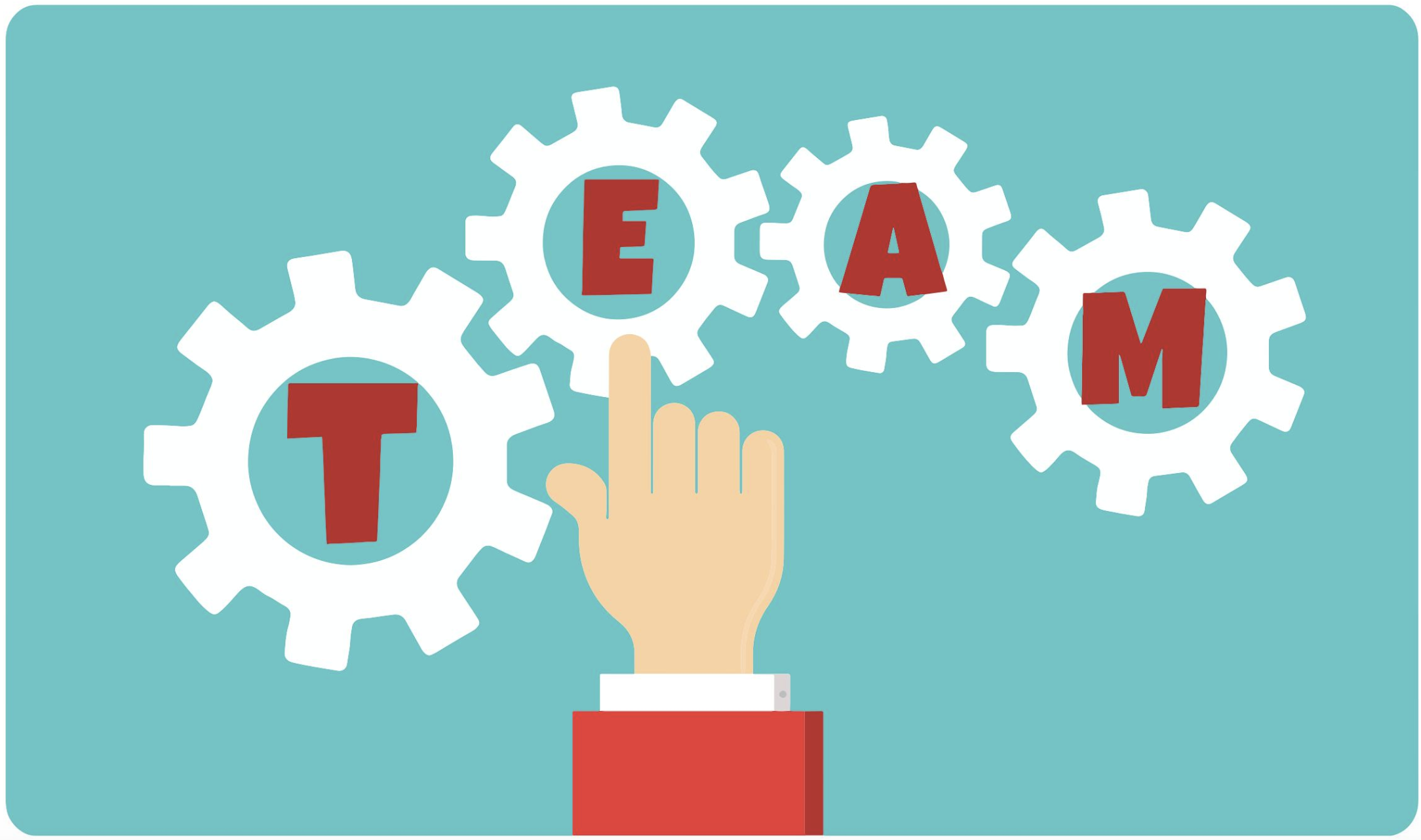 Un trabajo en equipo
Directora de proyecto:
PhD. Rocío Sierra 
Investigadores:
PhD. Guillermo Jiménez
PhD. Fernando Jiménez
PhD. Iván Carroll
PhD. Haydemar Nuñez
PhD. Michael Bressan
PhD. Luis Felipe Giraldo
MSc  Andrés Calderón
MSc. Gabriel Narváez
Ing. Nicolás Díaz
Ing. Mateo Chaparro
Ing. Yafar Solano
Ing. Laura Gamba
Daniel Beltrán
Gestora administrativa y de logística:
MSc  Norymar Becerra
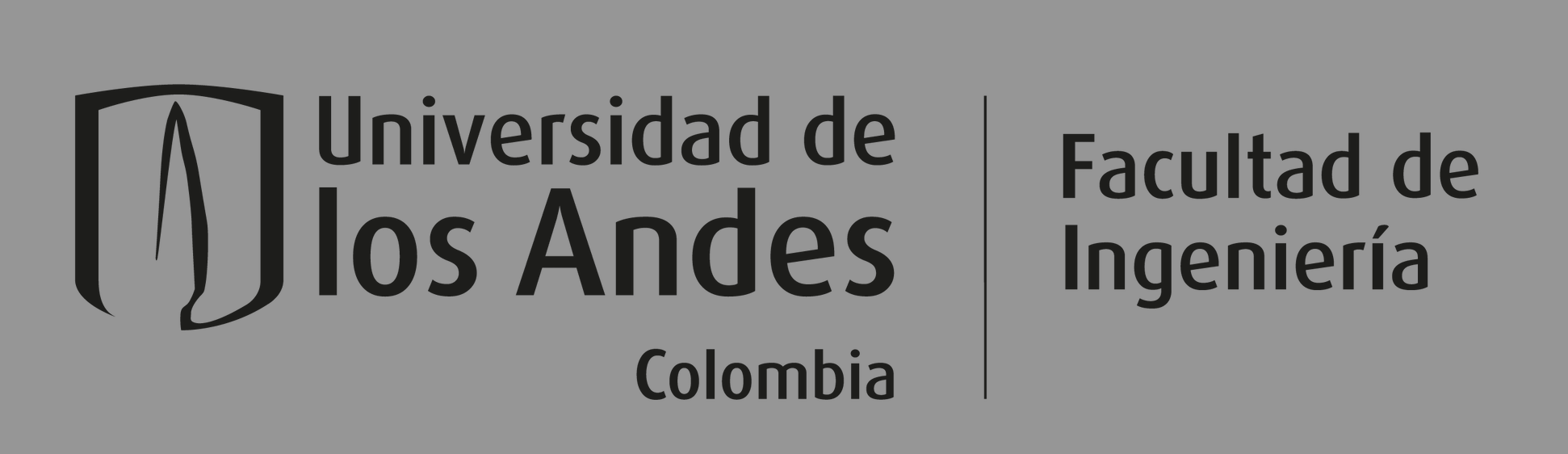 Imágenes
 satelitales
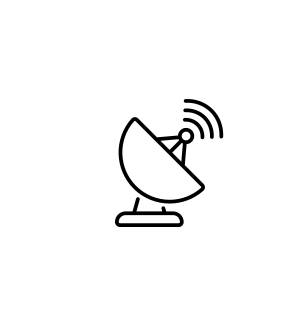 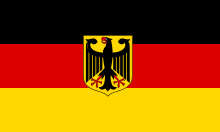 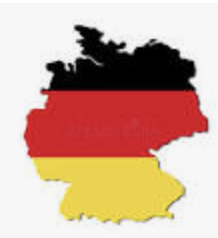 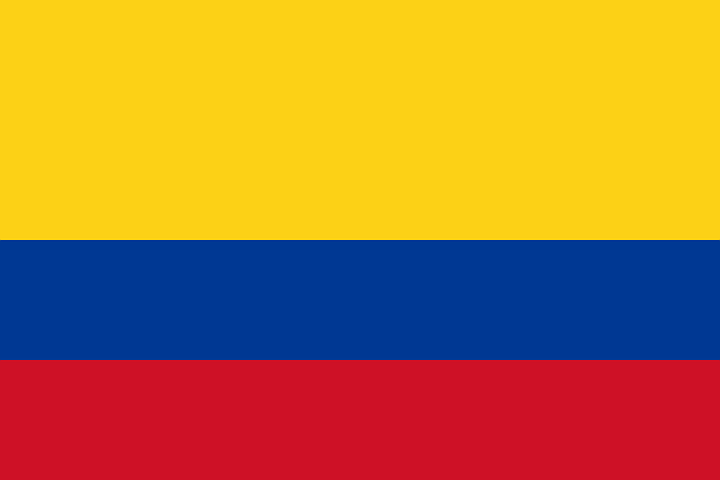 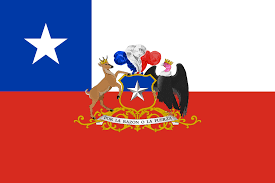 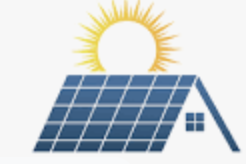 Transferencia tecnológica
Transferencia tecnológica
Atlas Solar
Techos solares
Explorador Solar
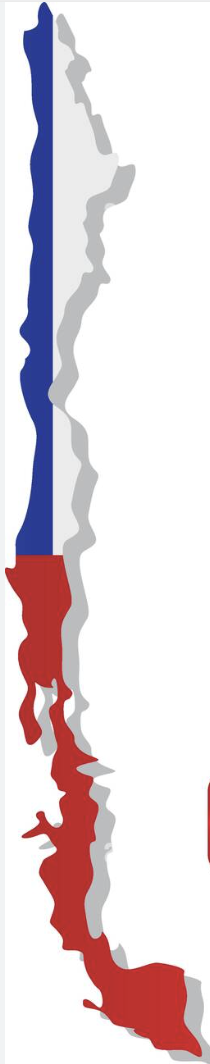 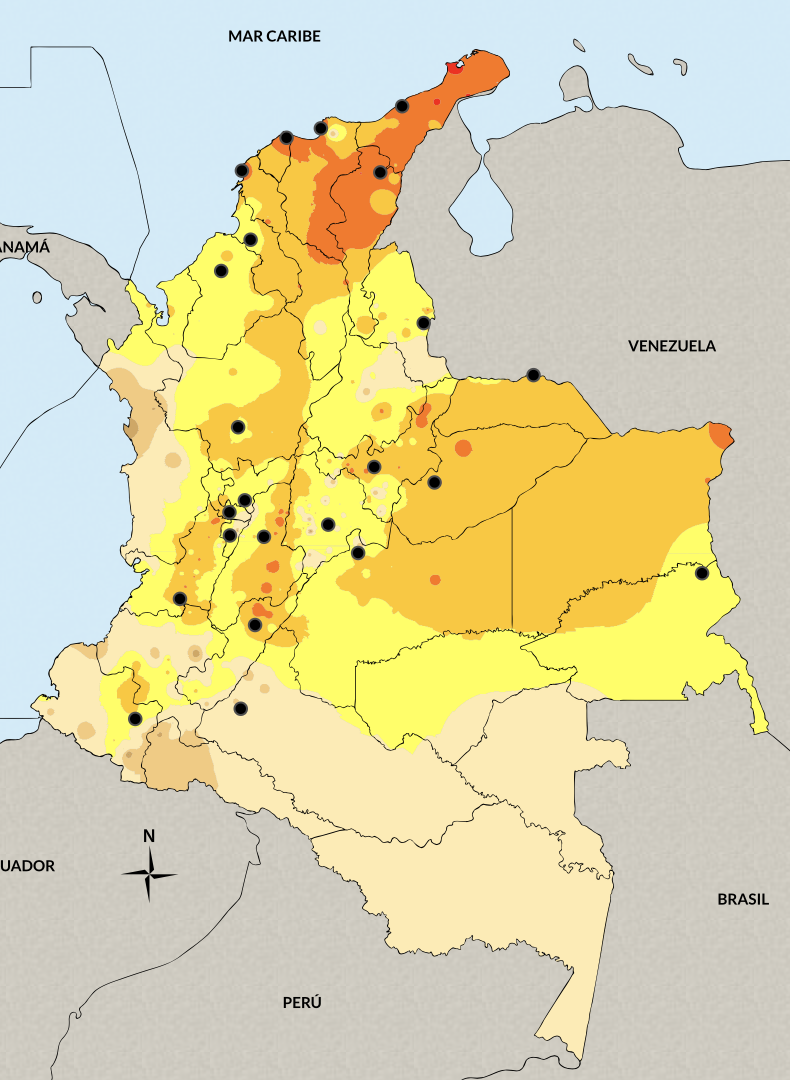 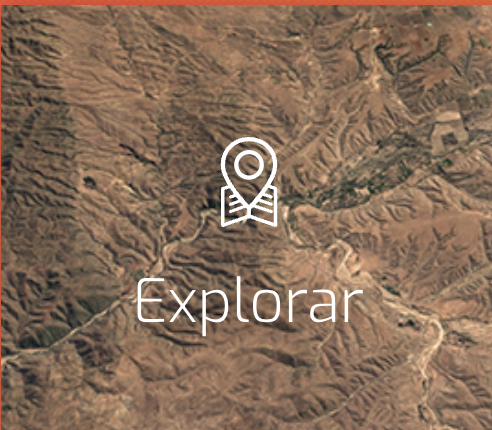 Conocimiento 
recurso solar
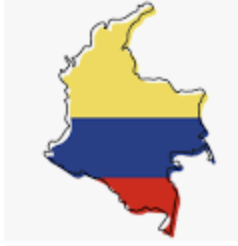 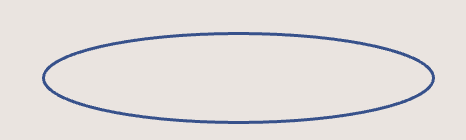 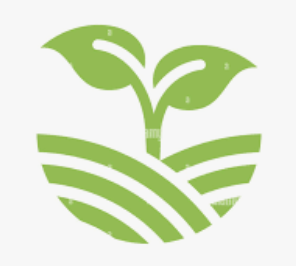 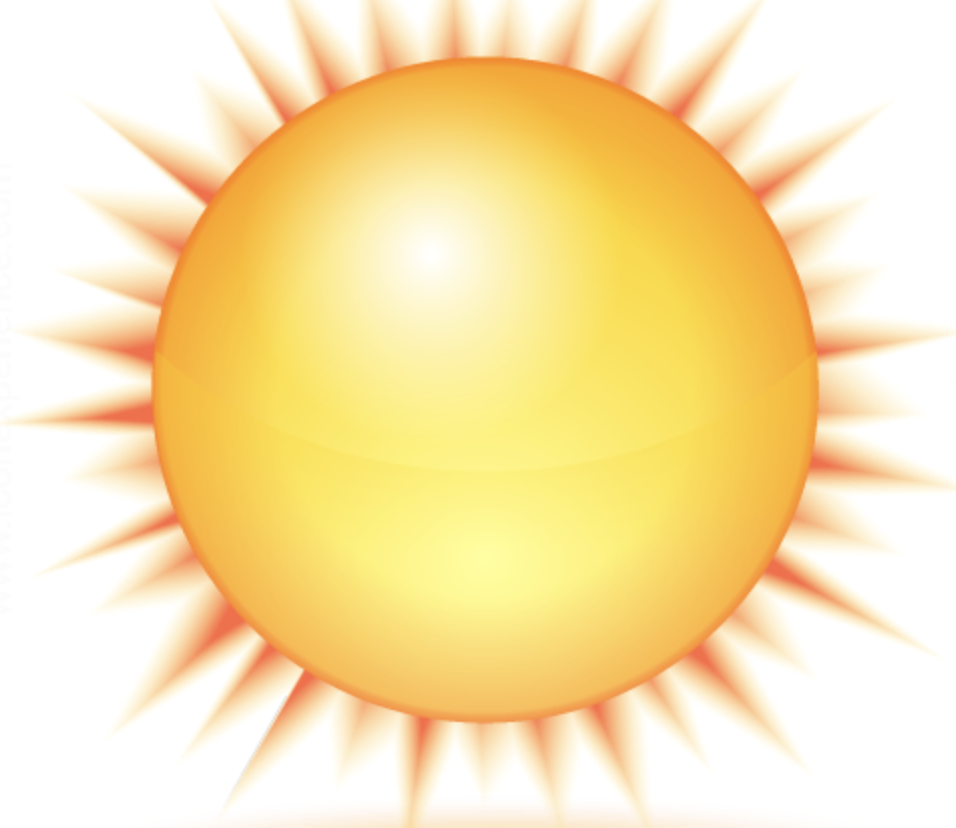 Productividad
Agrícola
Explorador Forestal
Atlas Biomasa
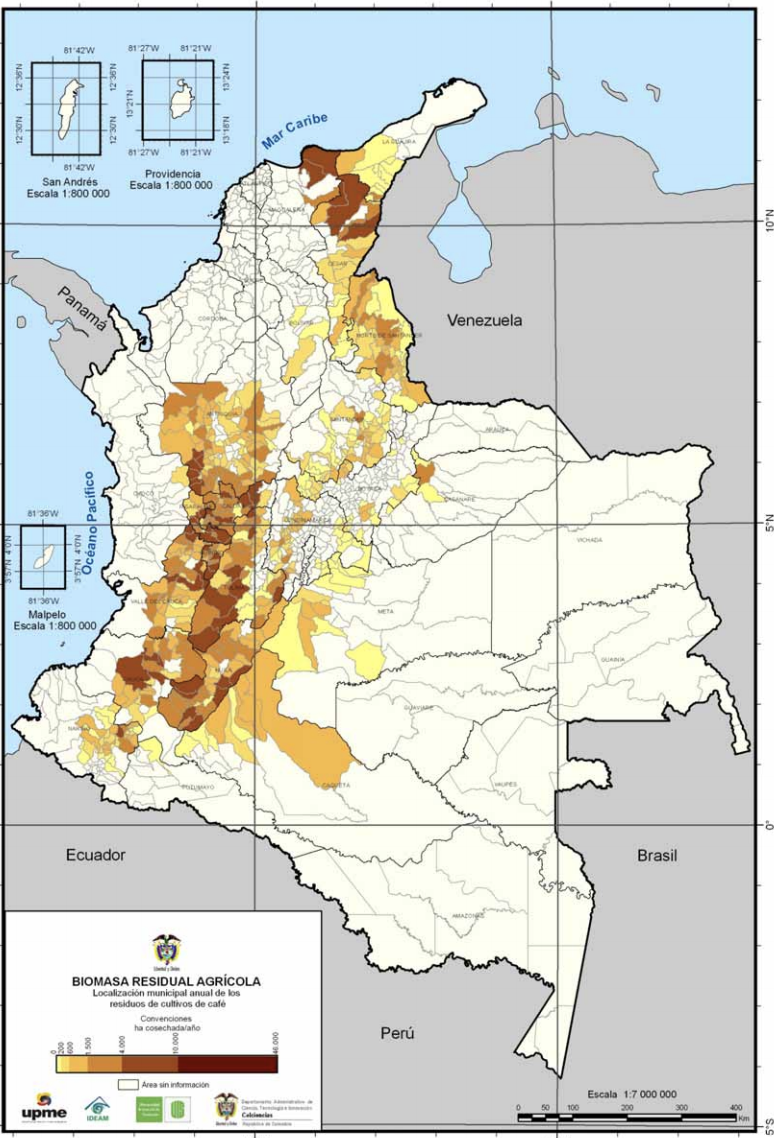 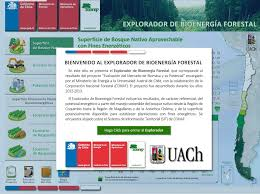 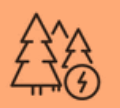 Conocimiento
 recurso biomasa
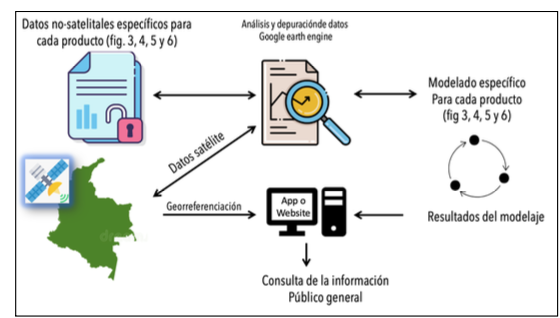 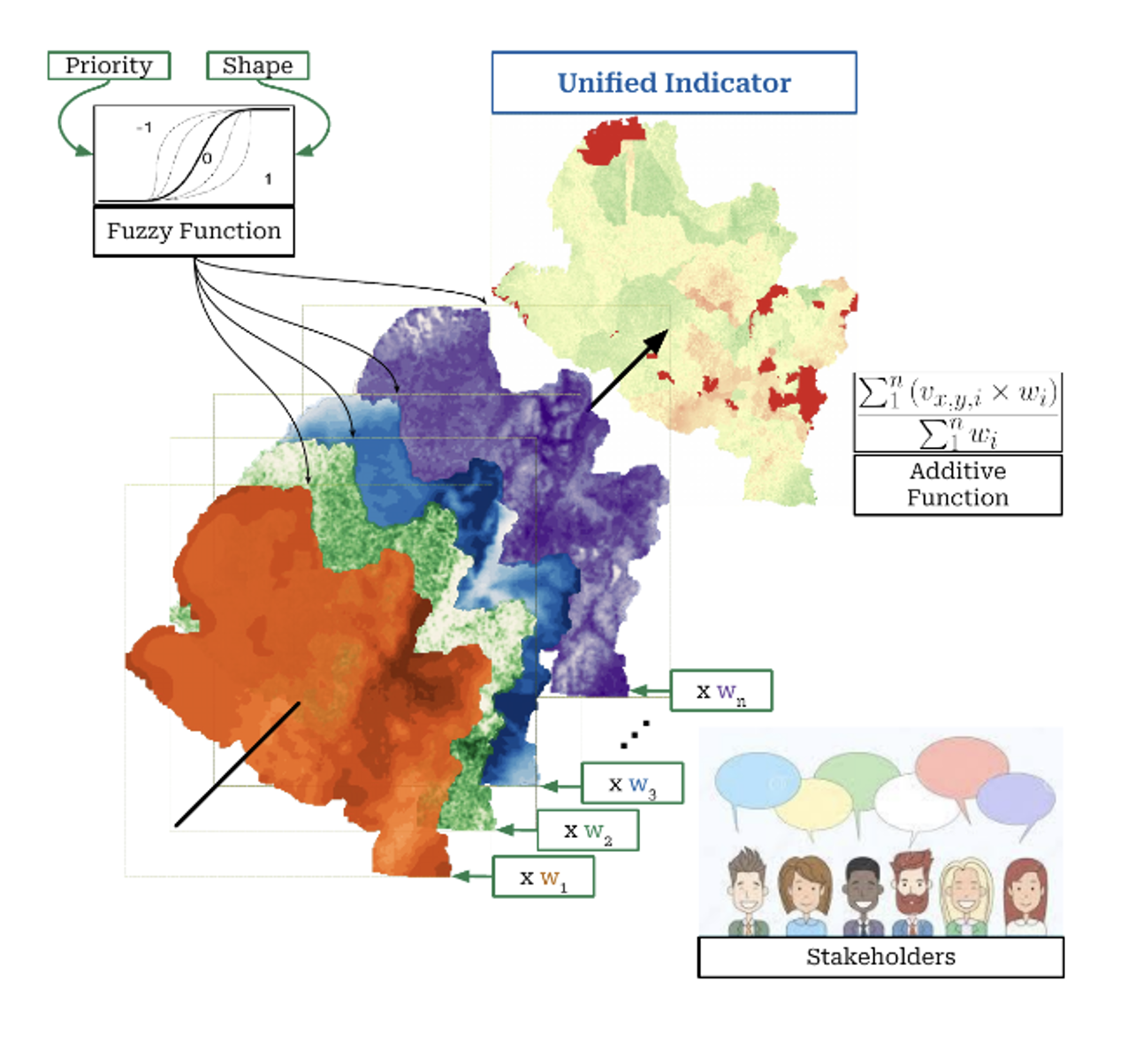 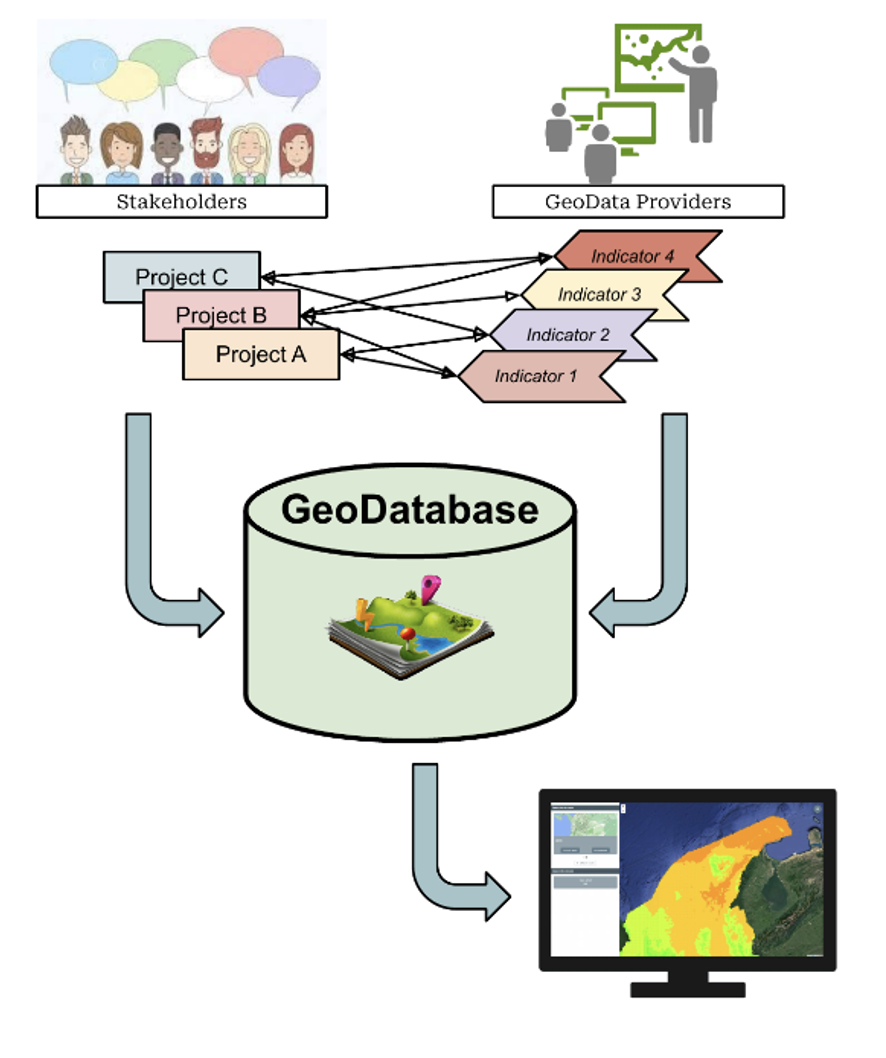 Herramienta de integración de explorador solar y explorador de biomasa residual
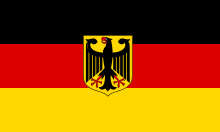 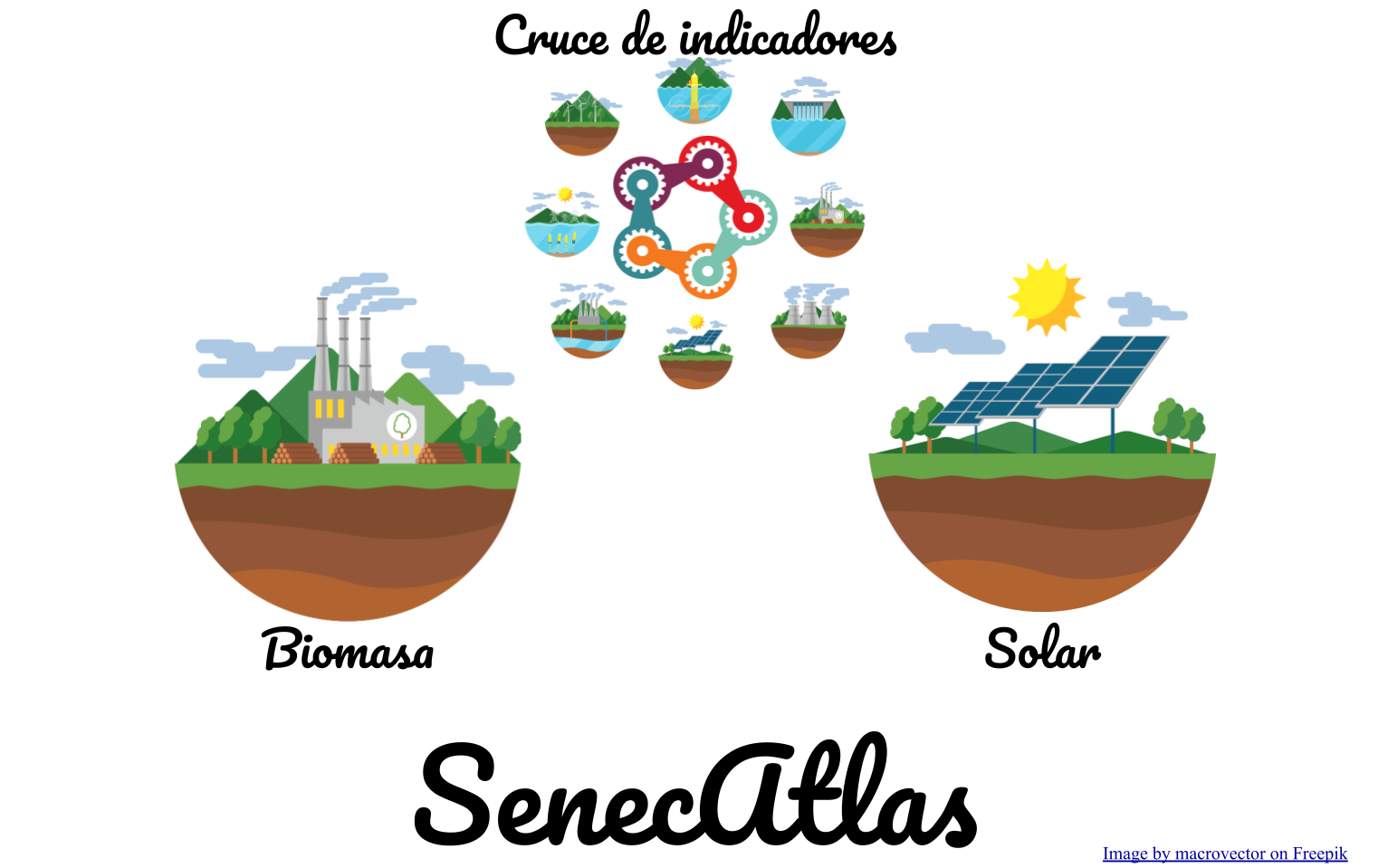 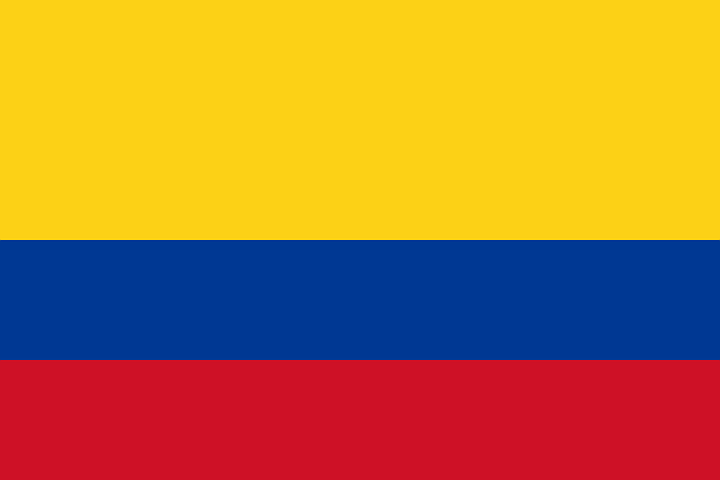 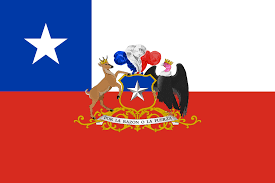 Herramienta de integración de explorador solar y explorador de biomasa residual
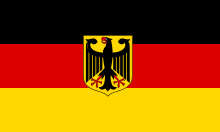 Arquitectura de módulos:
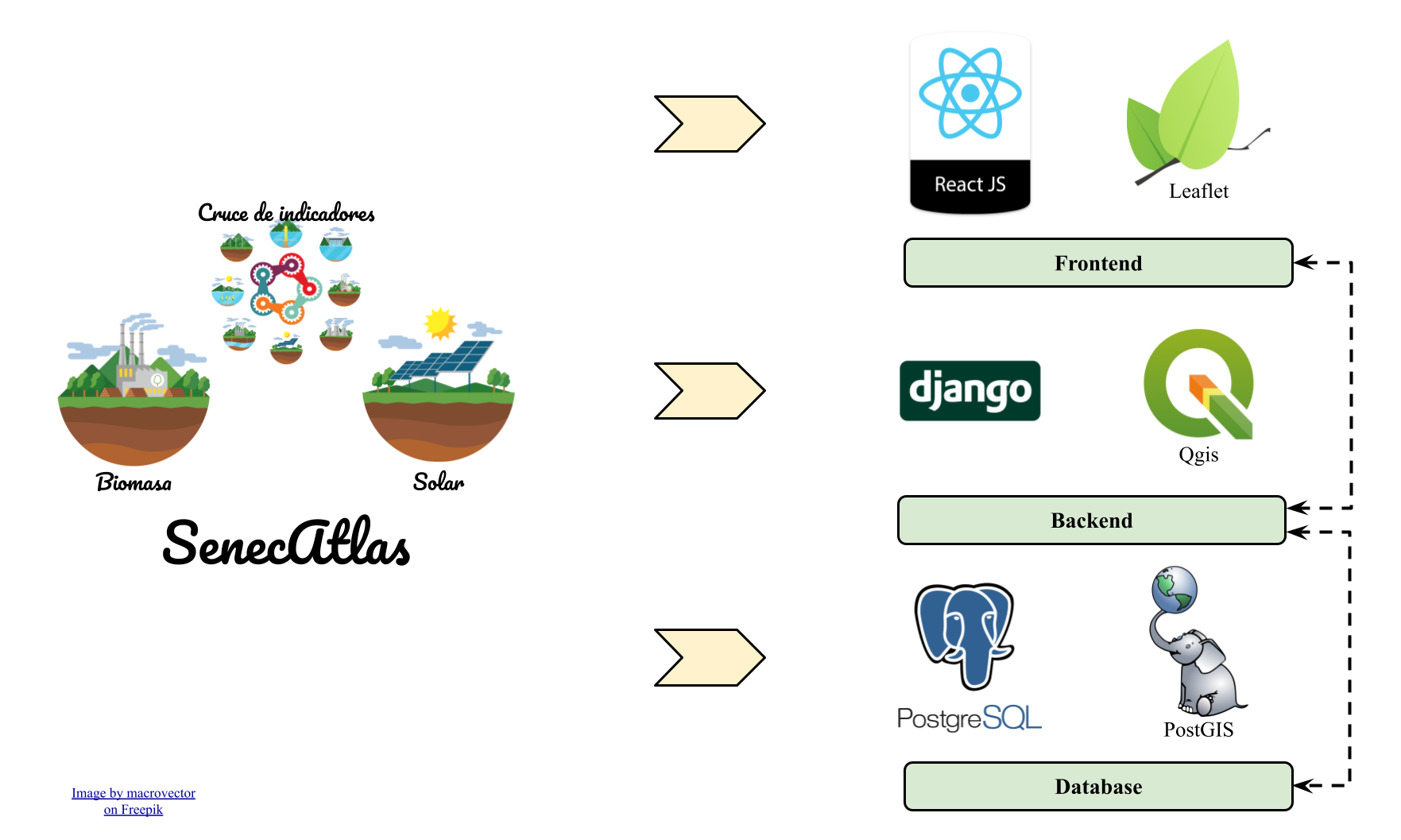 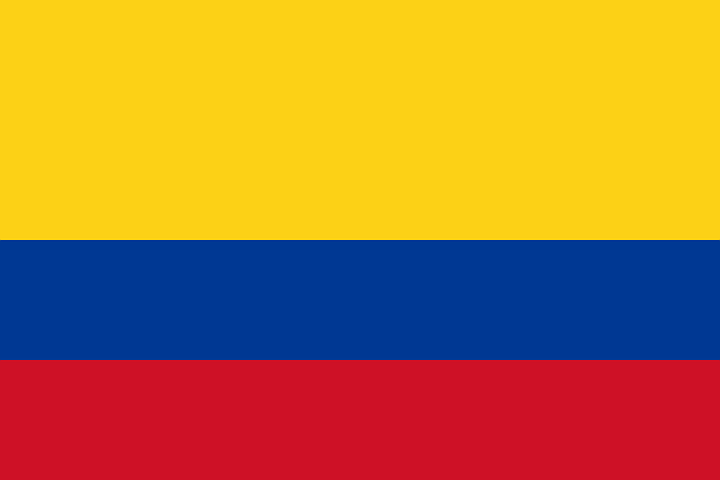 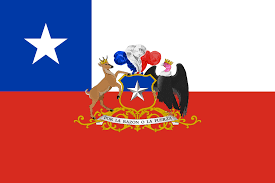 Herramienta de integración de explorador solar y explorador de biomasa residual
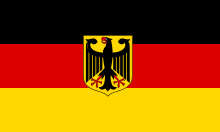 Diseño de base de 
geodatos:
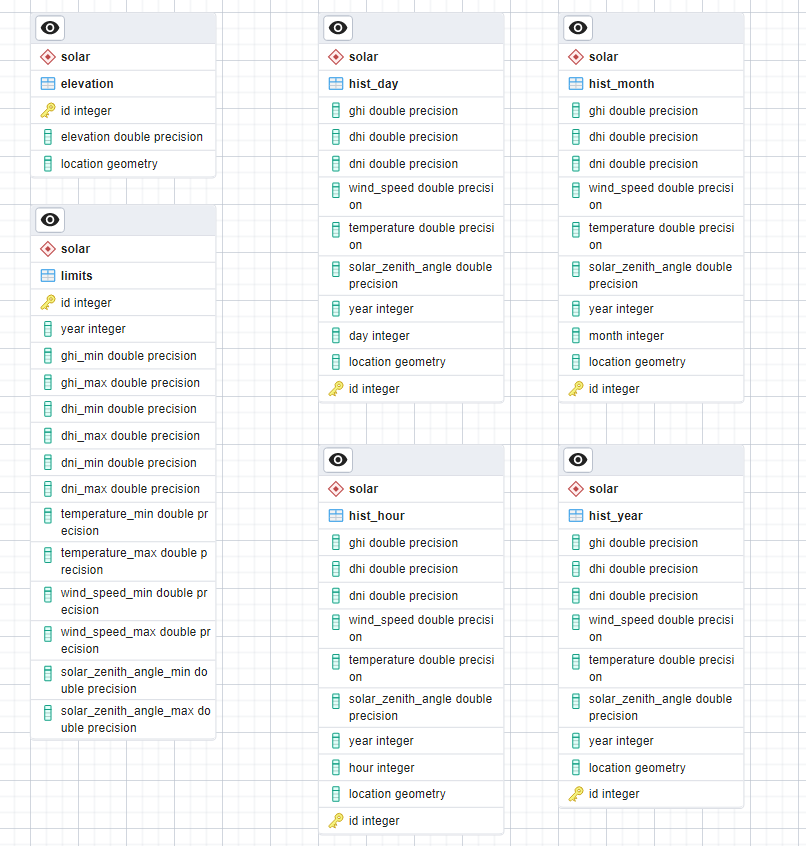 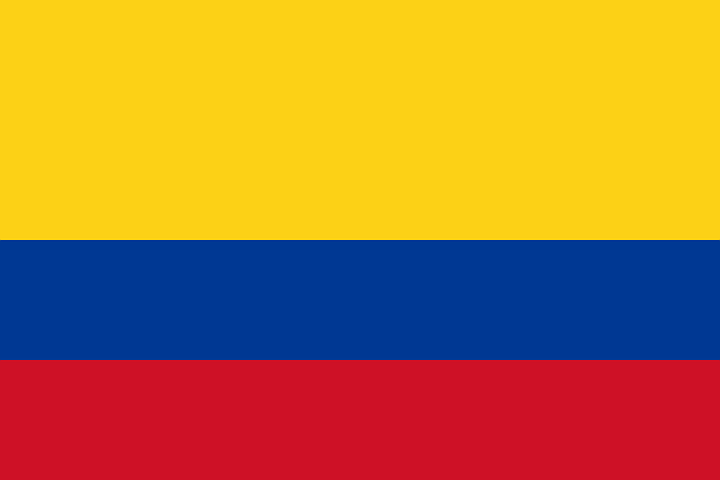 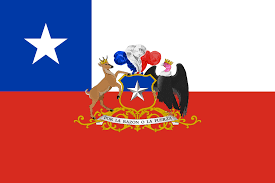 ____________________________________
[1] L. S. Hsu and R. Obe, PostGIS in Action, Third Edition, 3rd edition. Shelter Island: Manning, 2021.
Herramienta de integración de explorador solar y explorador de biomasa residual
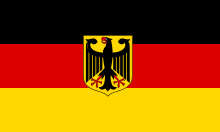 Diseño de base de 
geodatos:
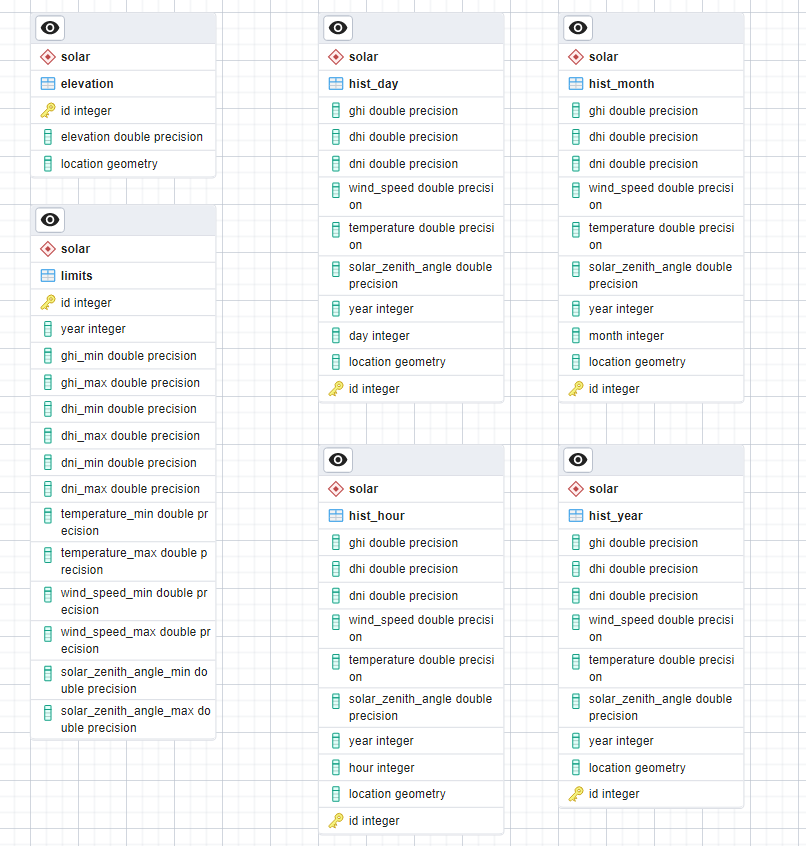 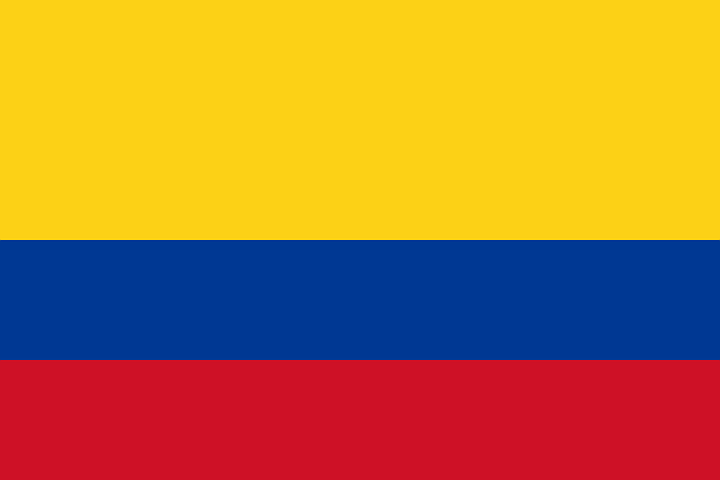 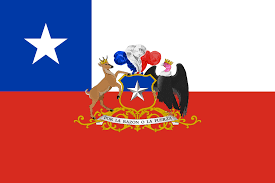 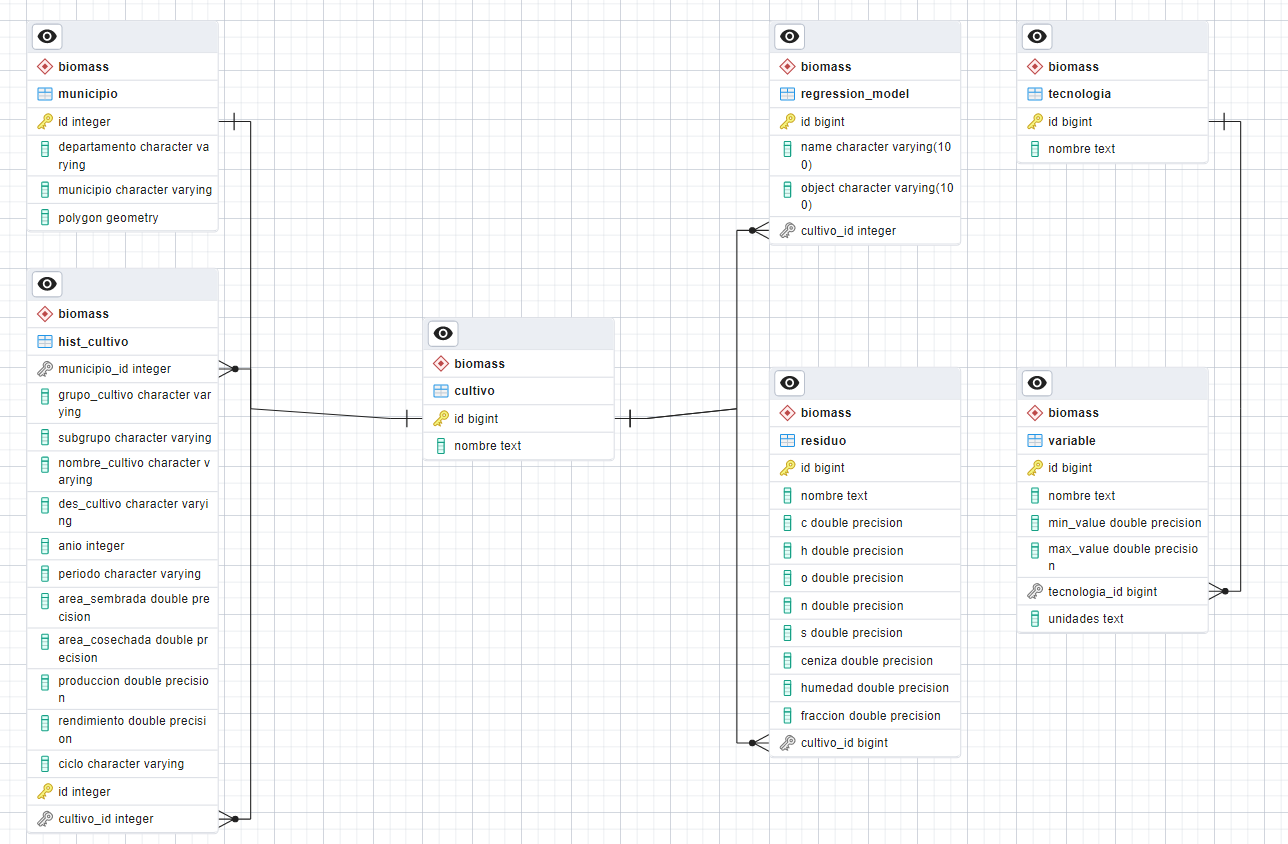 ____________________________________
[1] L. S. Hsu and R. Obe, PostGIS in Action, Third Edition, 3rd edition. Shelter Island: Manning, 2021.
Herramienta de integración de explorador solar y explorador de biomasa residual
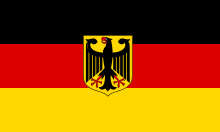 Diseño de base de 
geodatos:
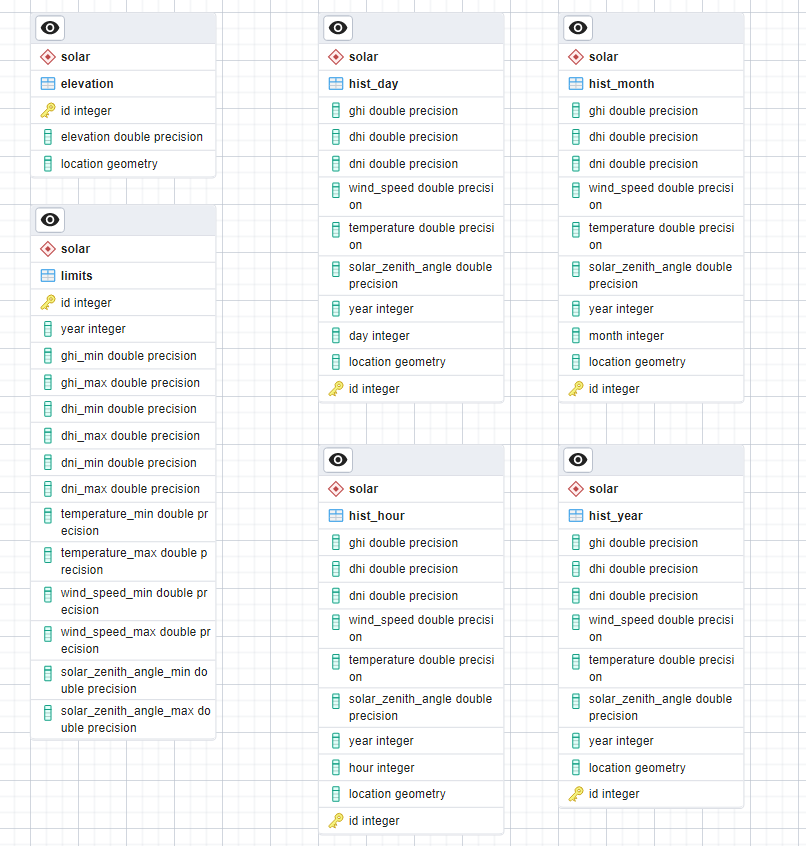 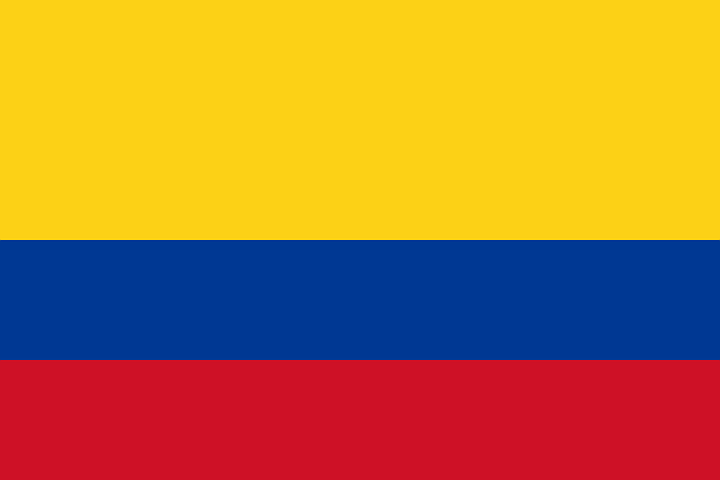 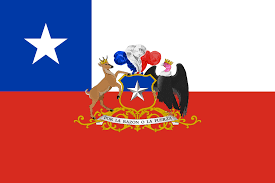 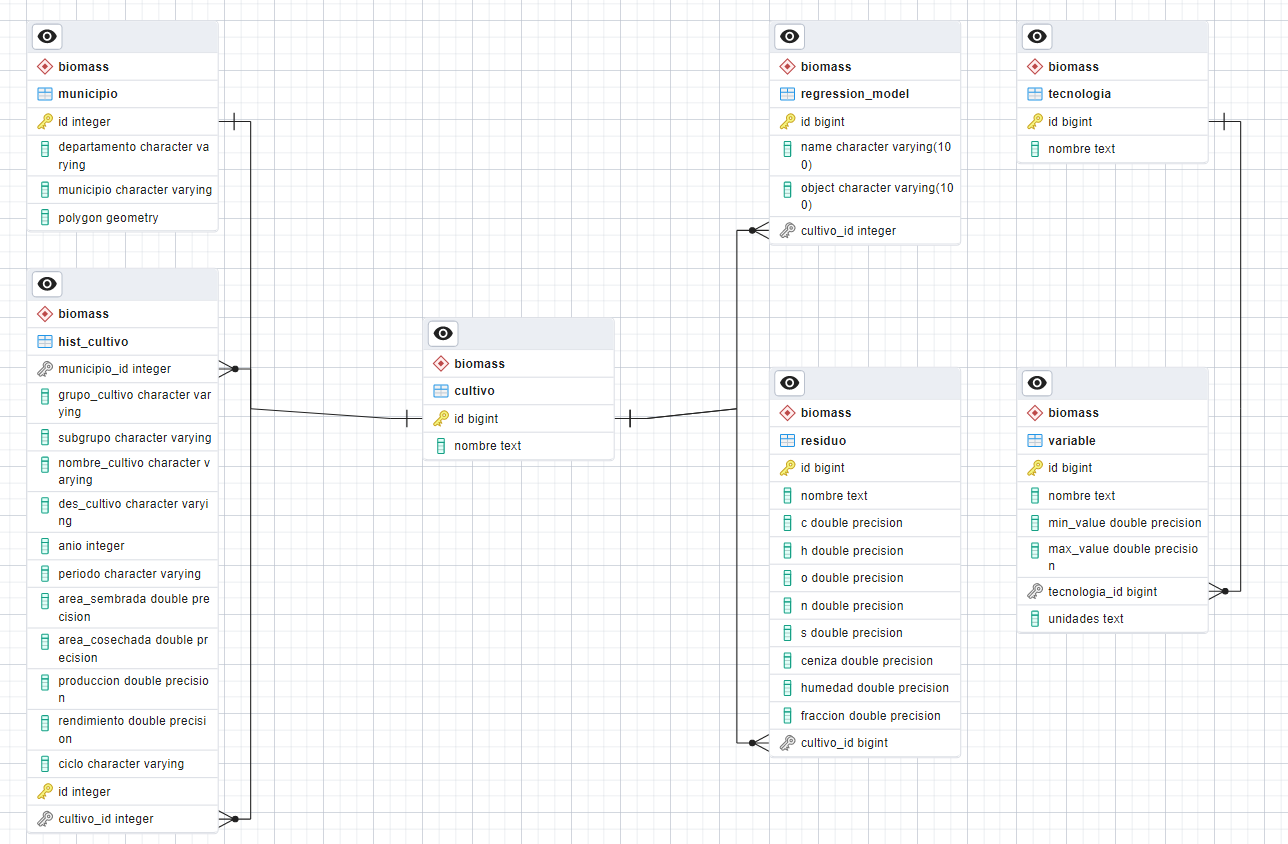 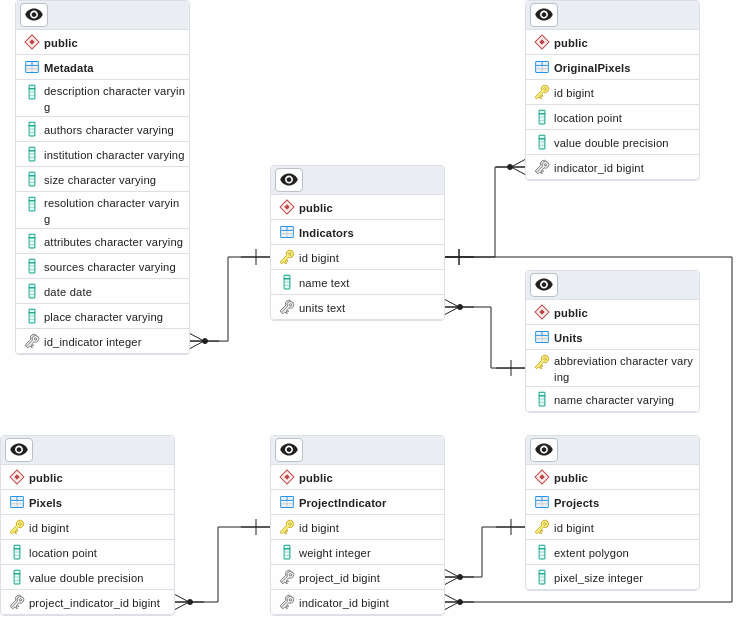 ____________________________________
[1] L. S. Hsu and R. Obe, PostGIS in Action, Third Edition, 3rd edition. Shelter Island: Manning, 2021.
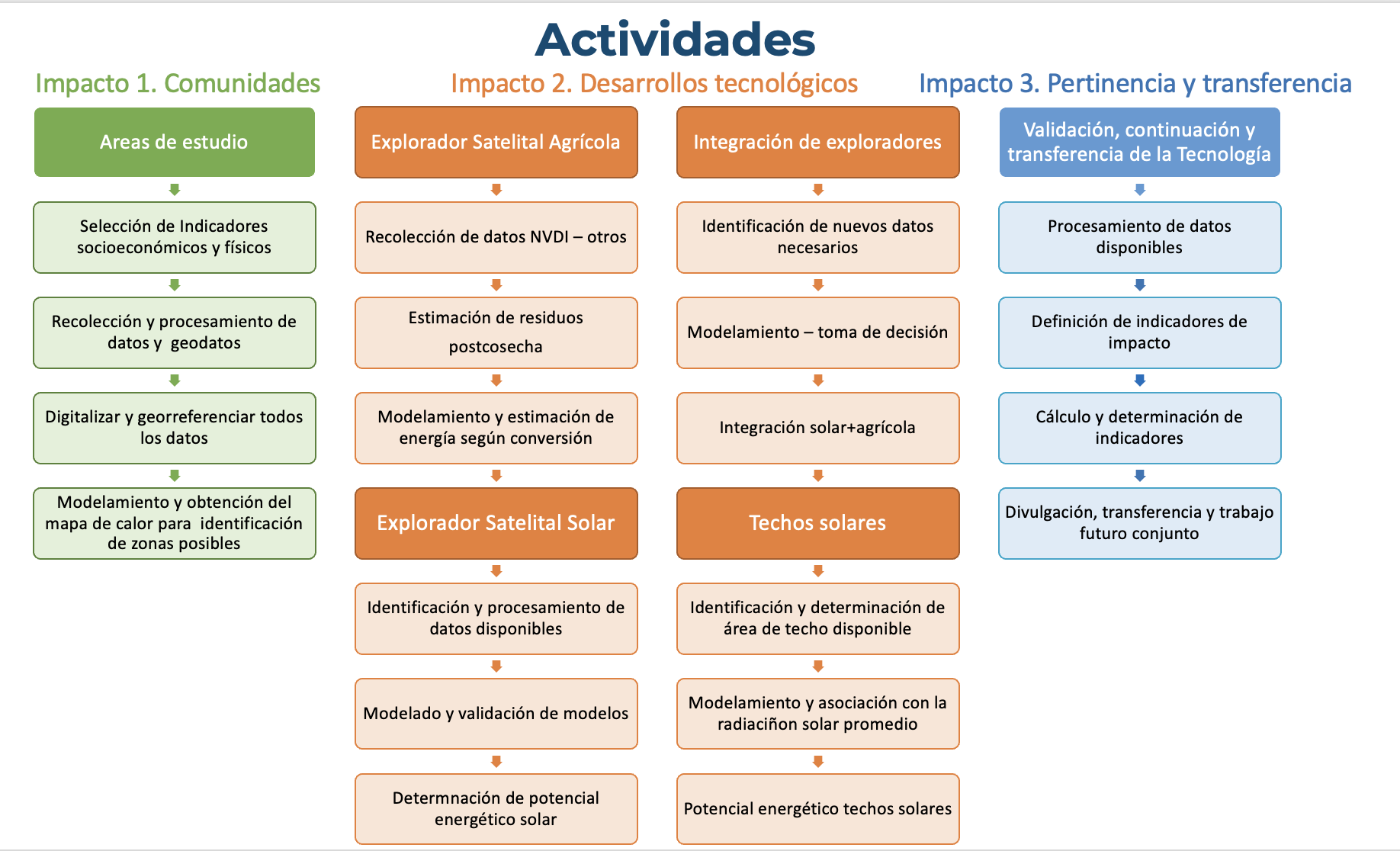 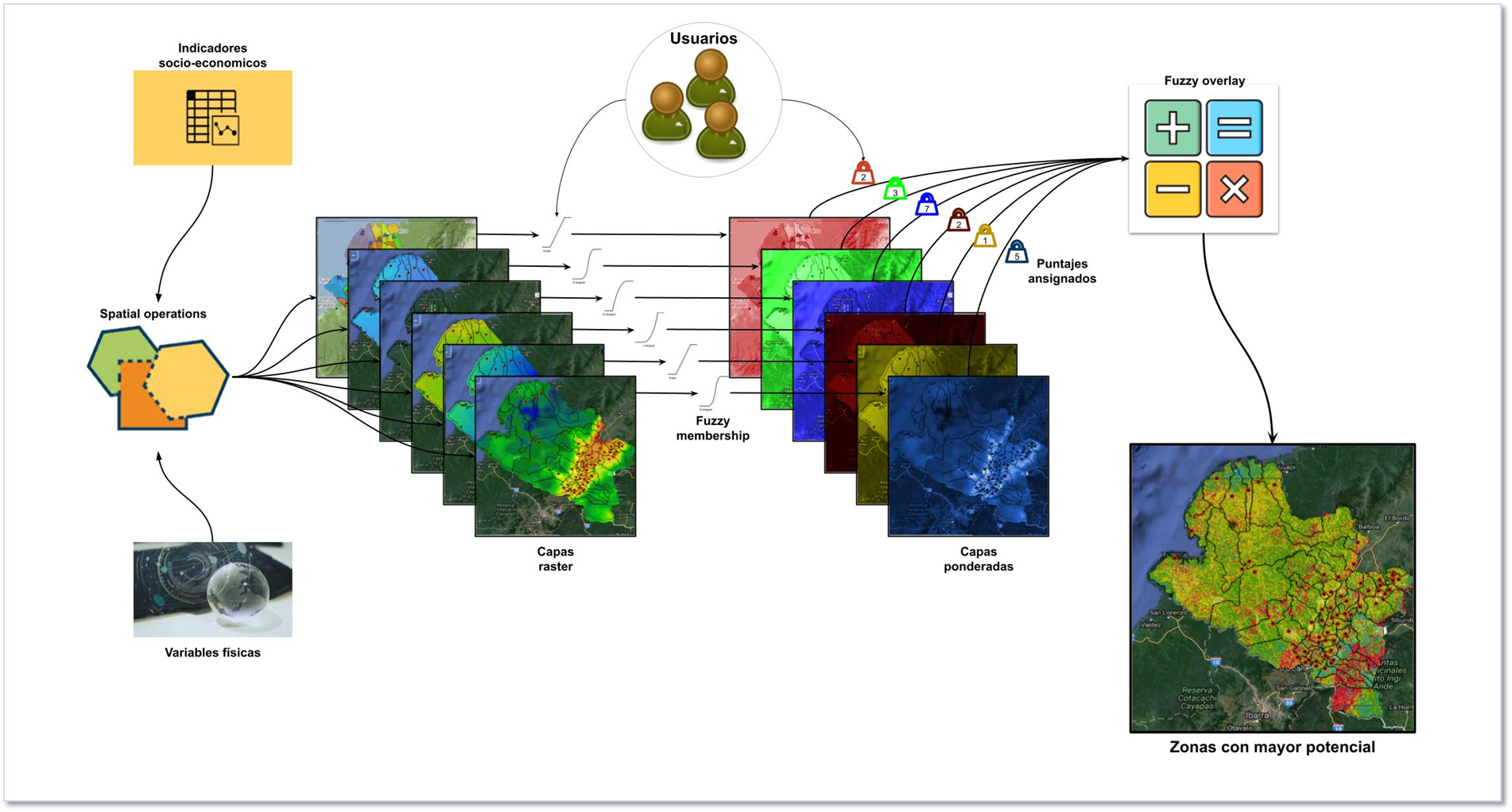 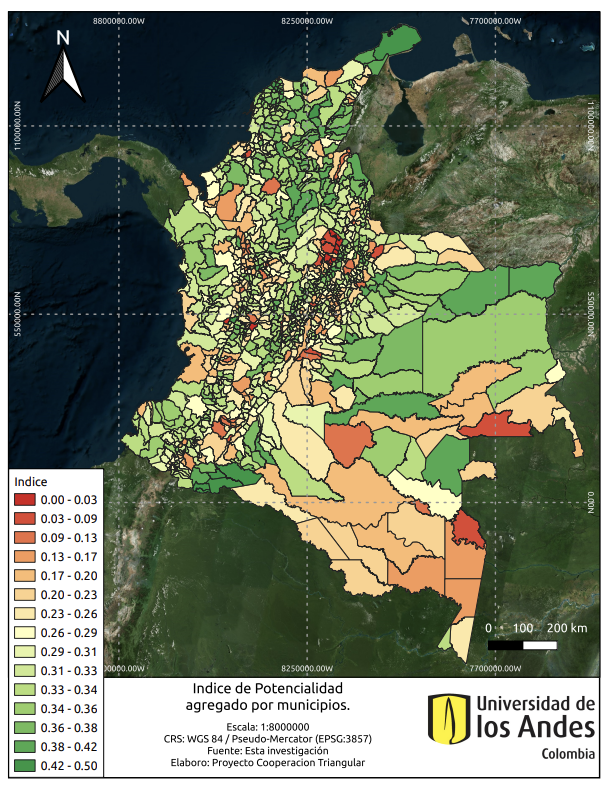 Indicadores socioeconómicos
Indicadores físicos
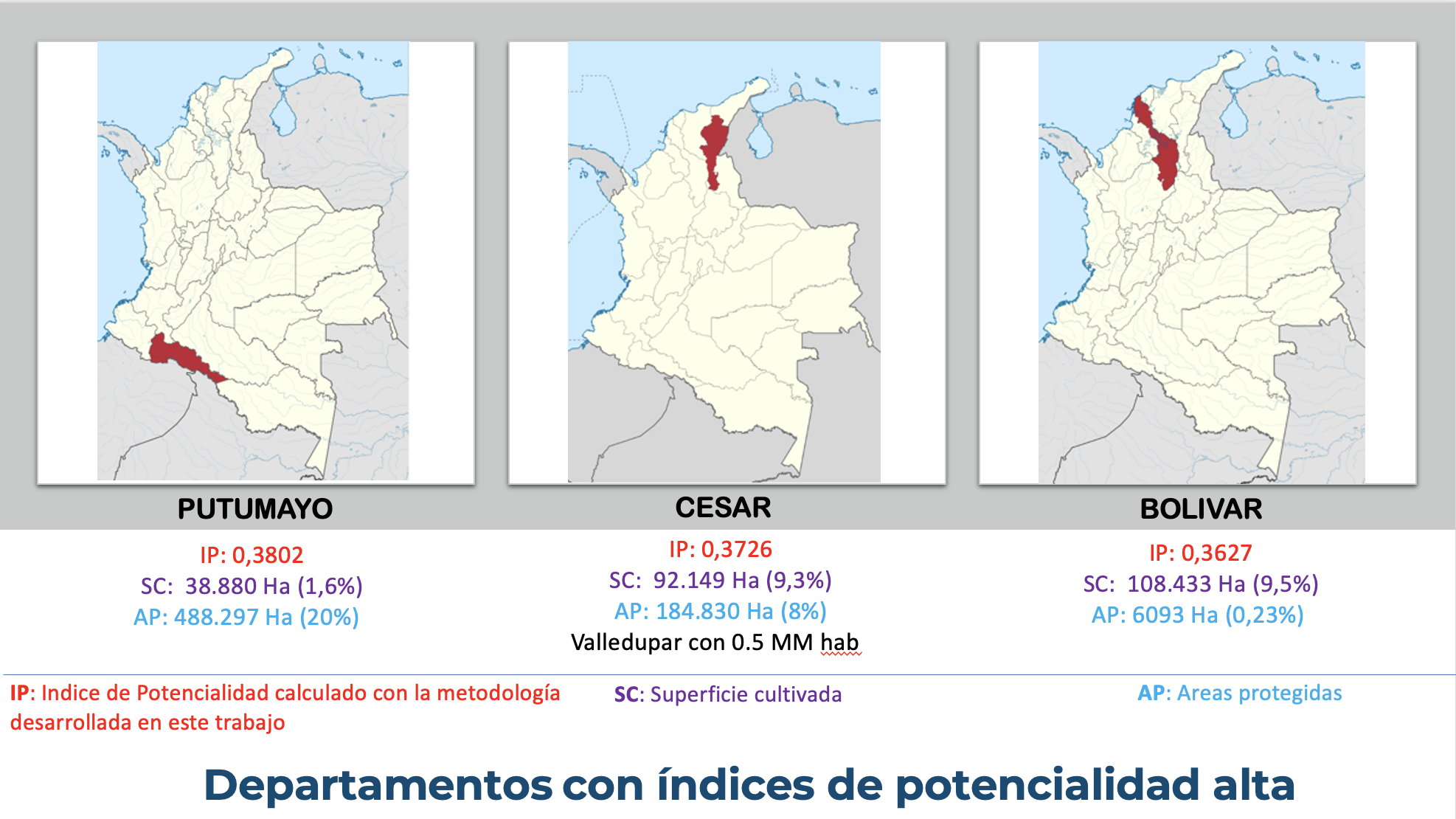 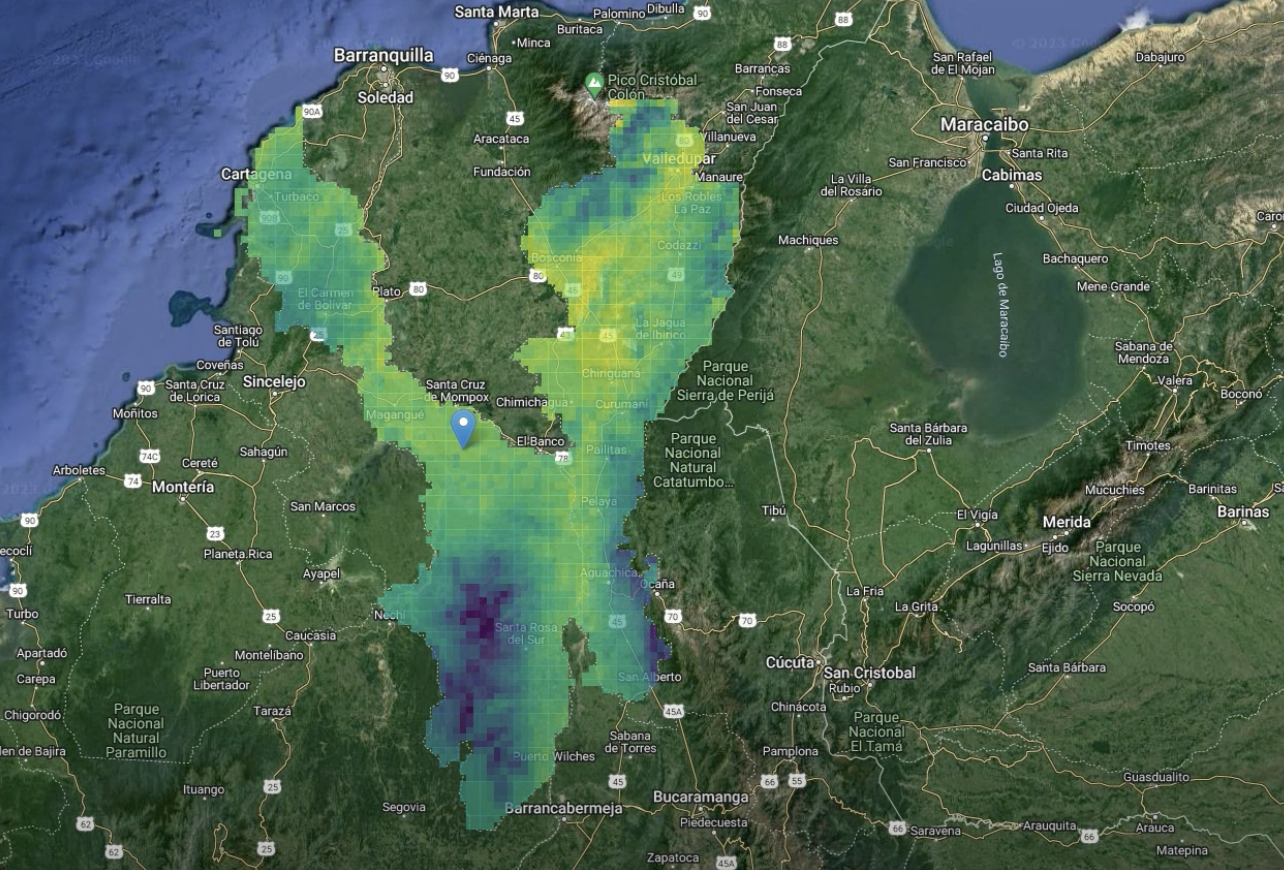 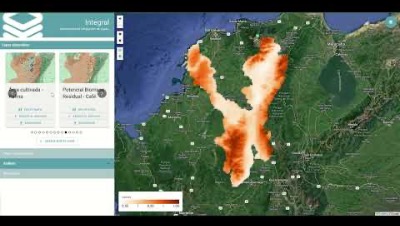 https://www.youtube.com/watch?v=B3qumo9wm10
Papel de IA en biomasa:
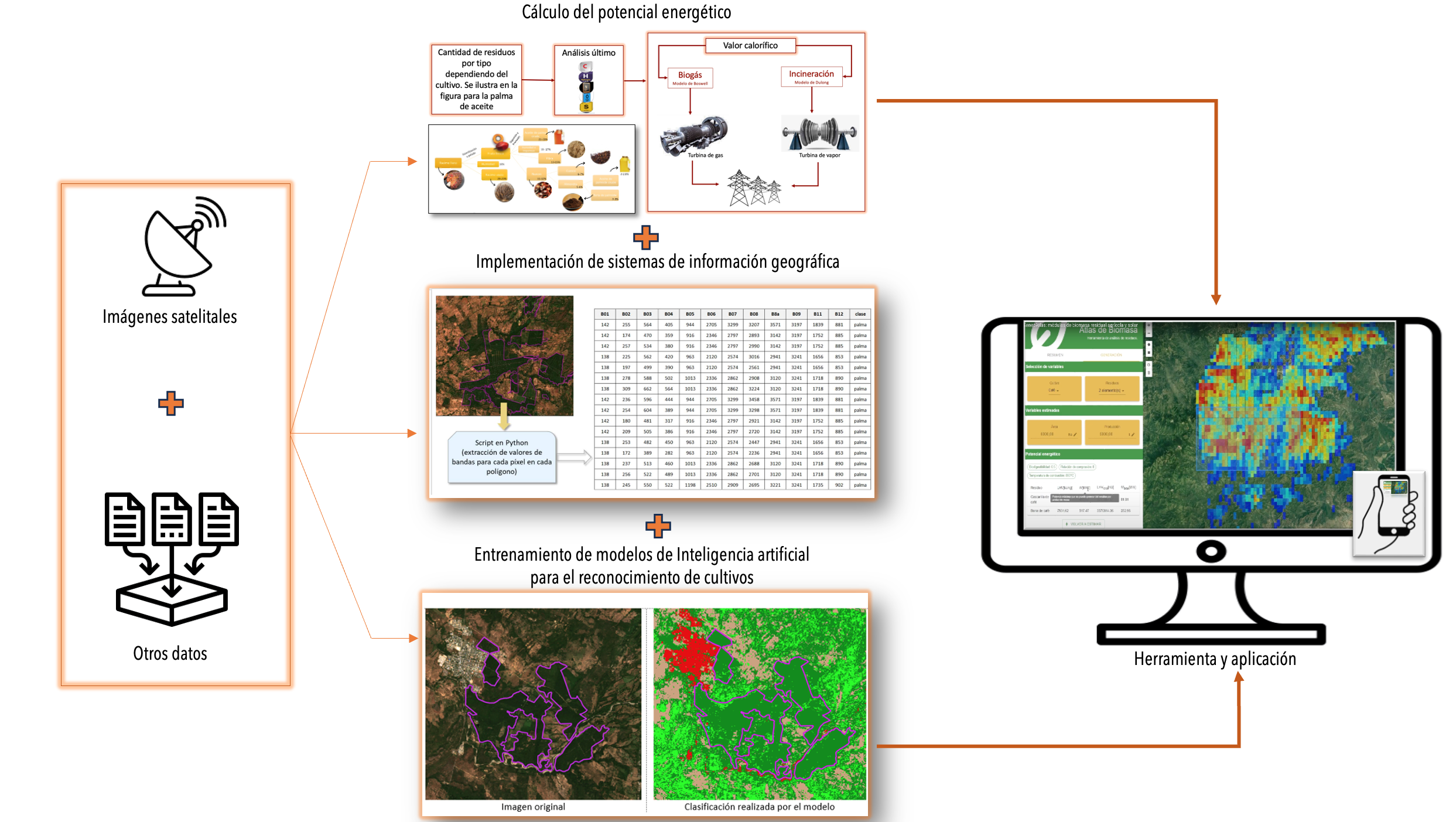 Agricultura inteligente
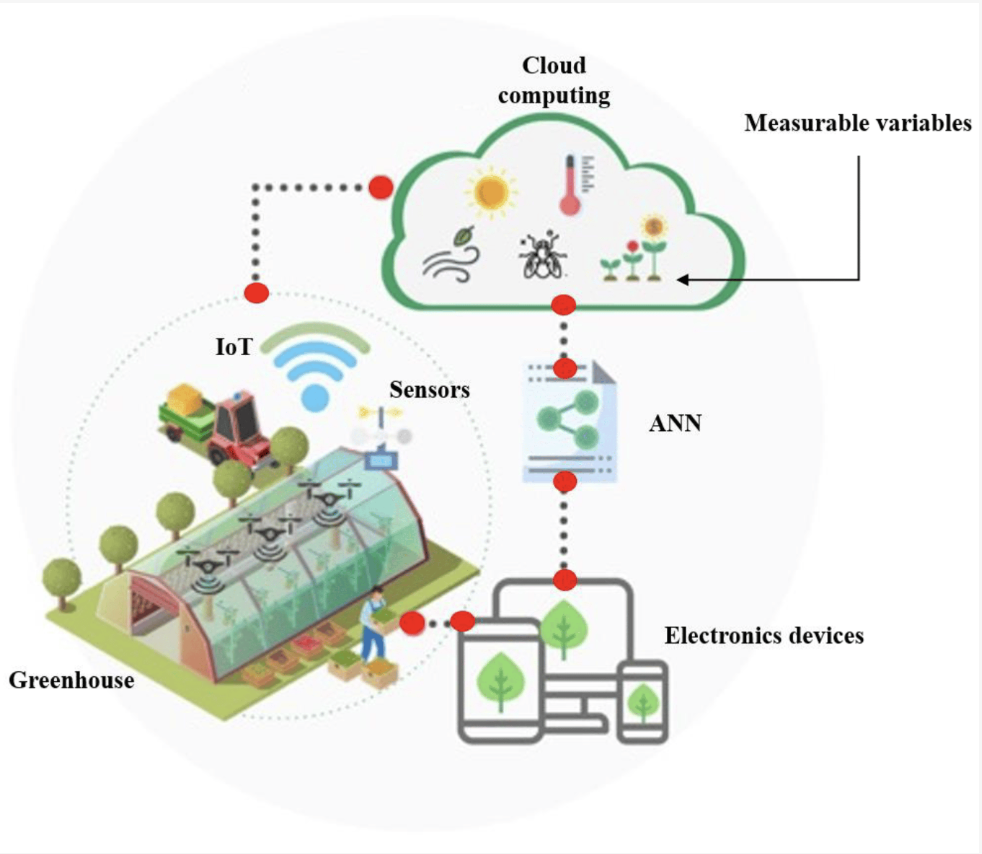 La agricultura tradicional depende de la experiencia
Mientras que los invernaderos inteligentes:

Recopilan información (ej. microclima)

Toman decisión ¿requiere riego,
         pesticidas, fertilizantes?
Escamilla-García A, Soto-Zarazúa GM, Toledano-Ayala M, Rivas-Araiza E, Gastélum-Barrios A. Applications of Artificial Neural Networks in Greenhouse Technology and Overview for Smart Agriculture Development. Applied Sciences. 2020; 10(11):3835. https://doi.org/10.3390/app10113835
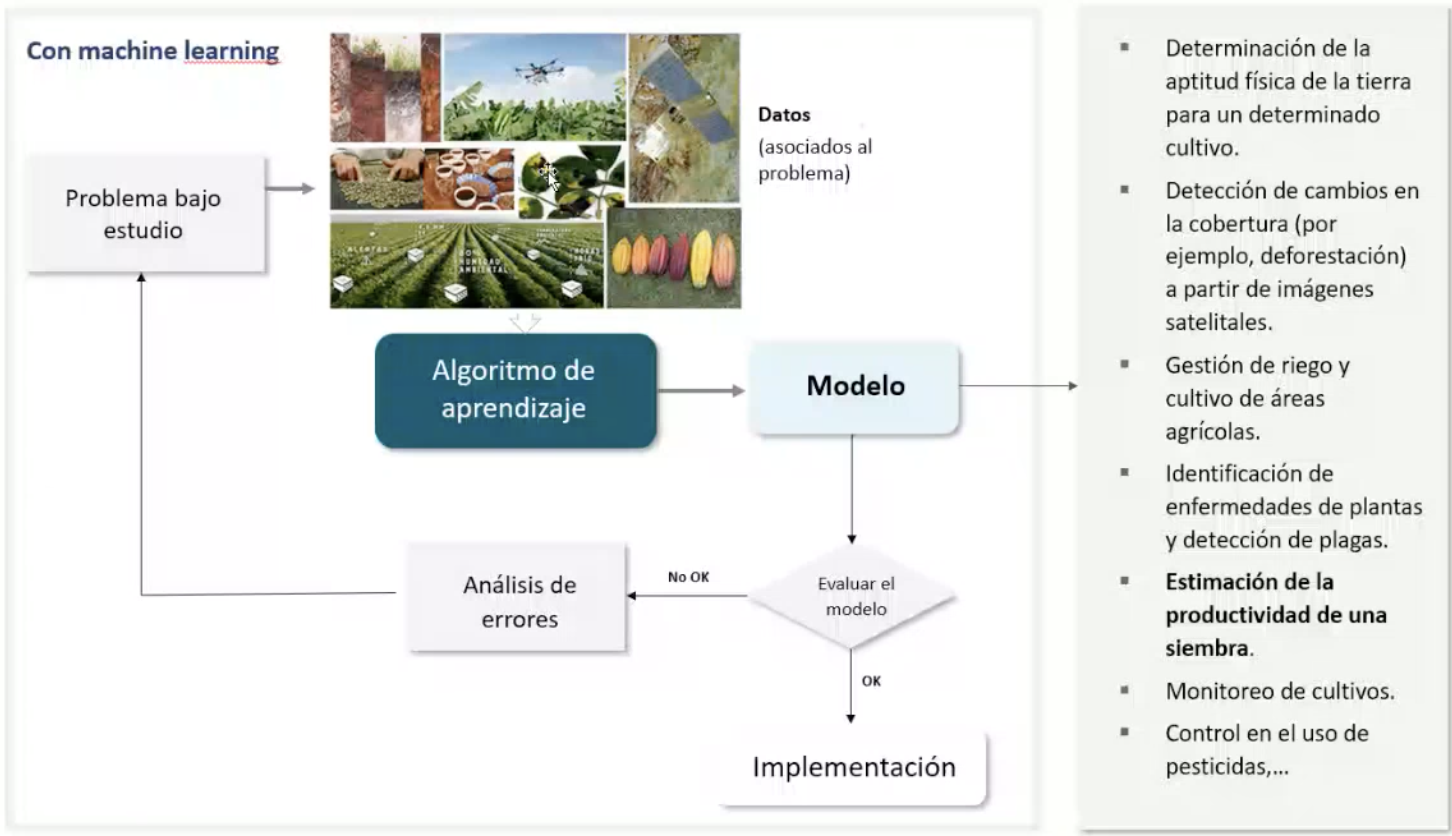 Machine learning:
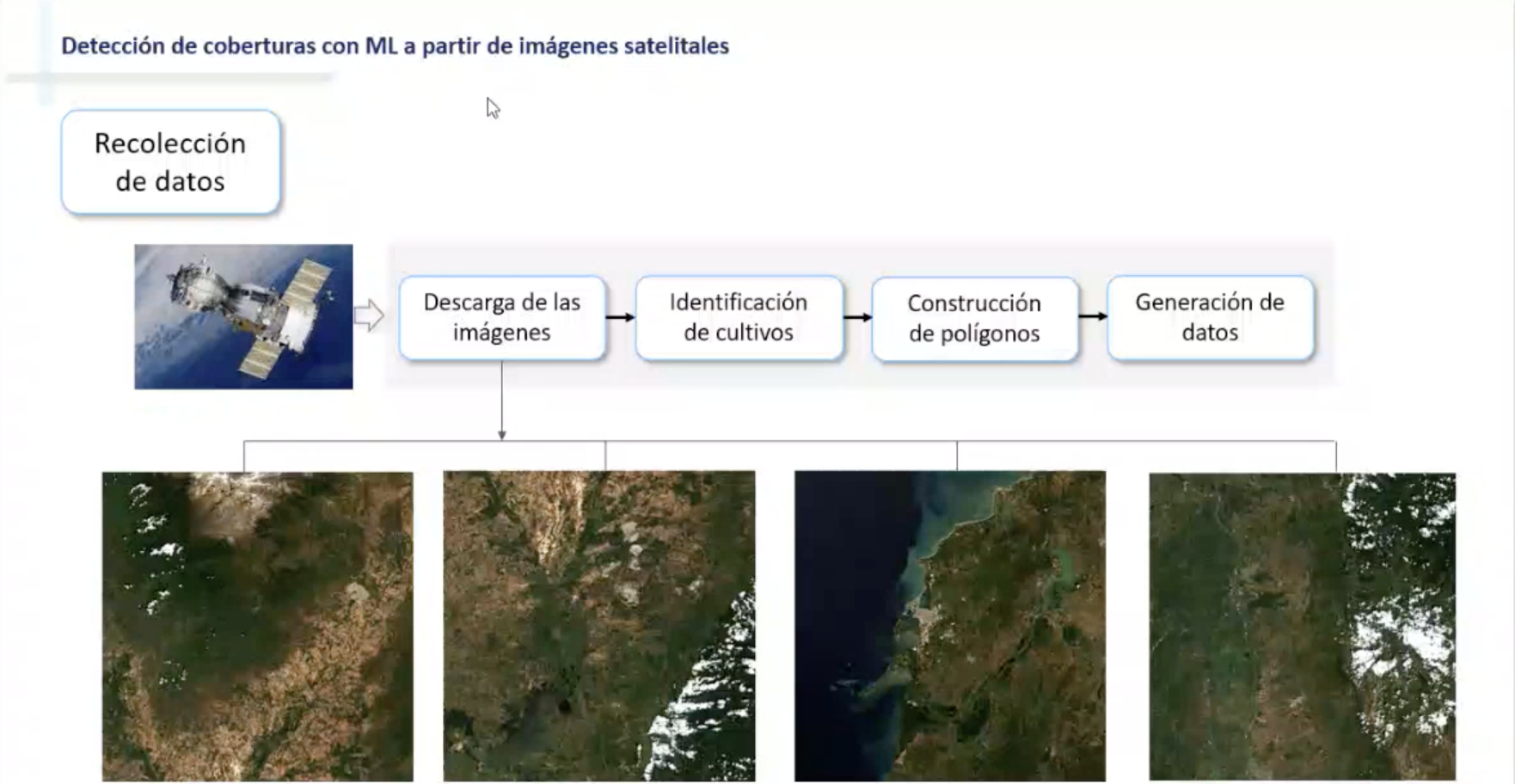 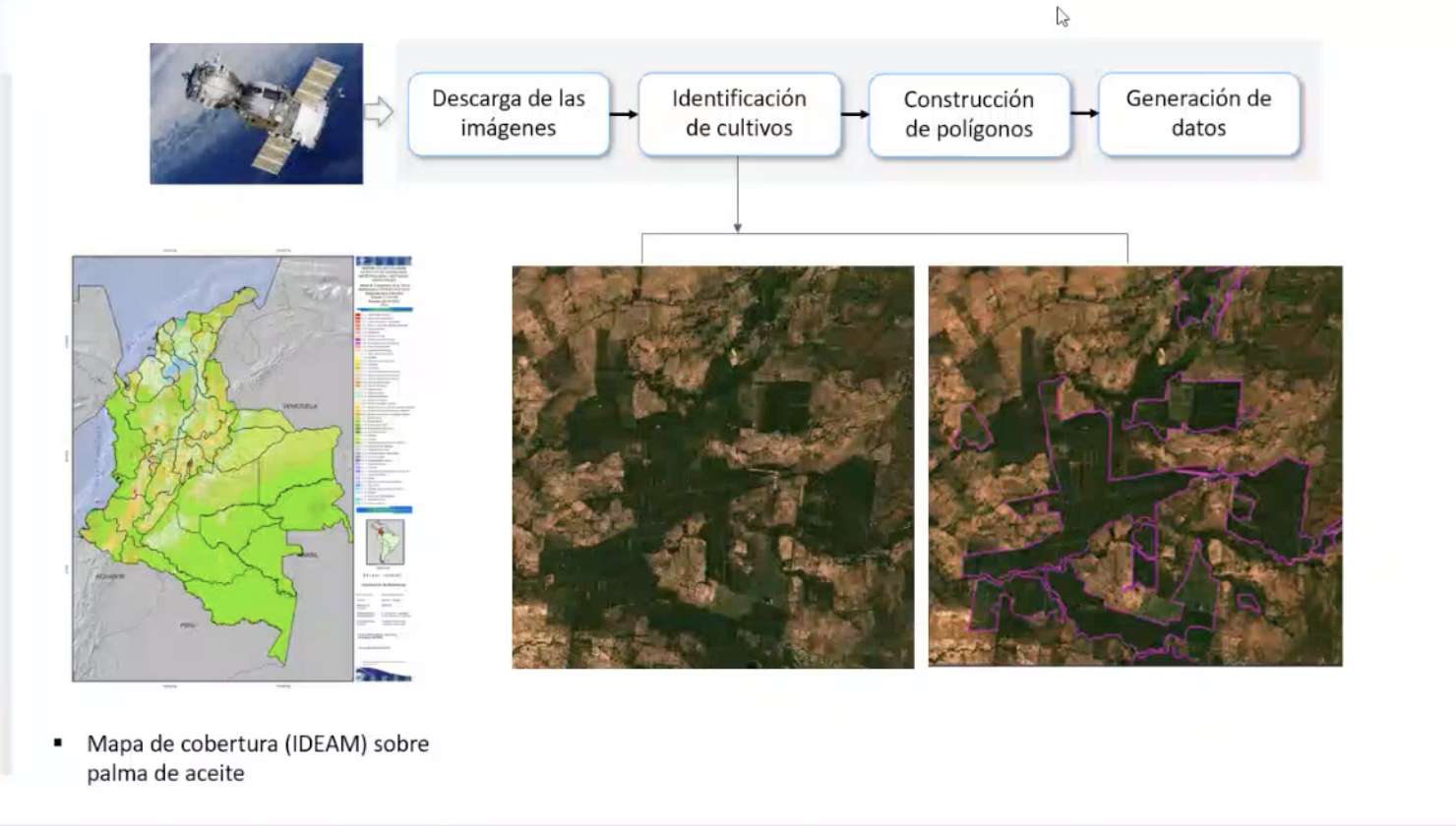 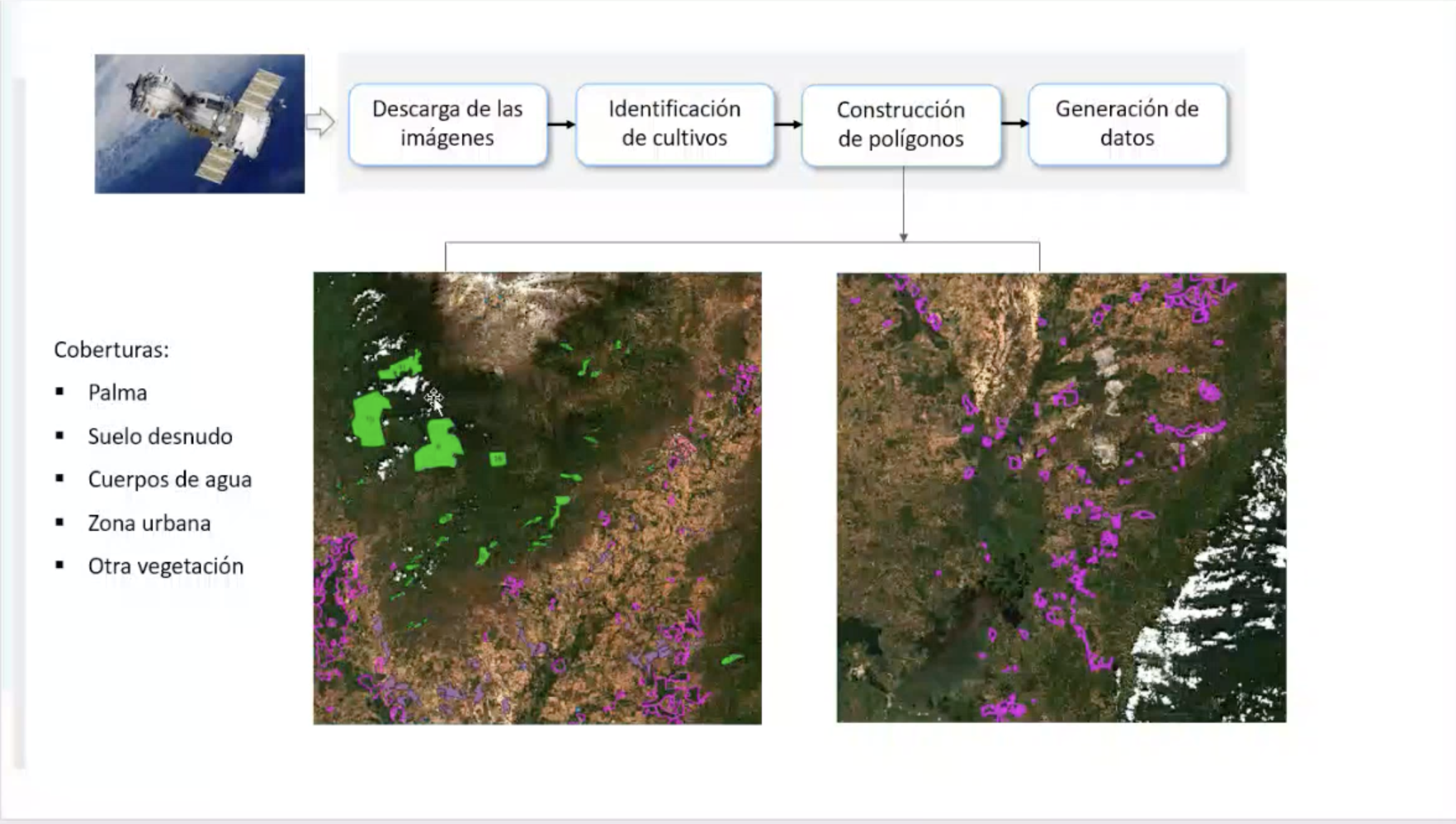 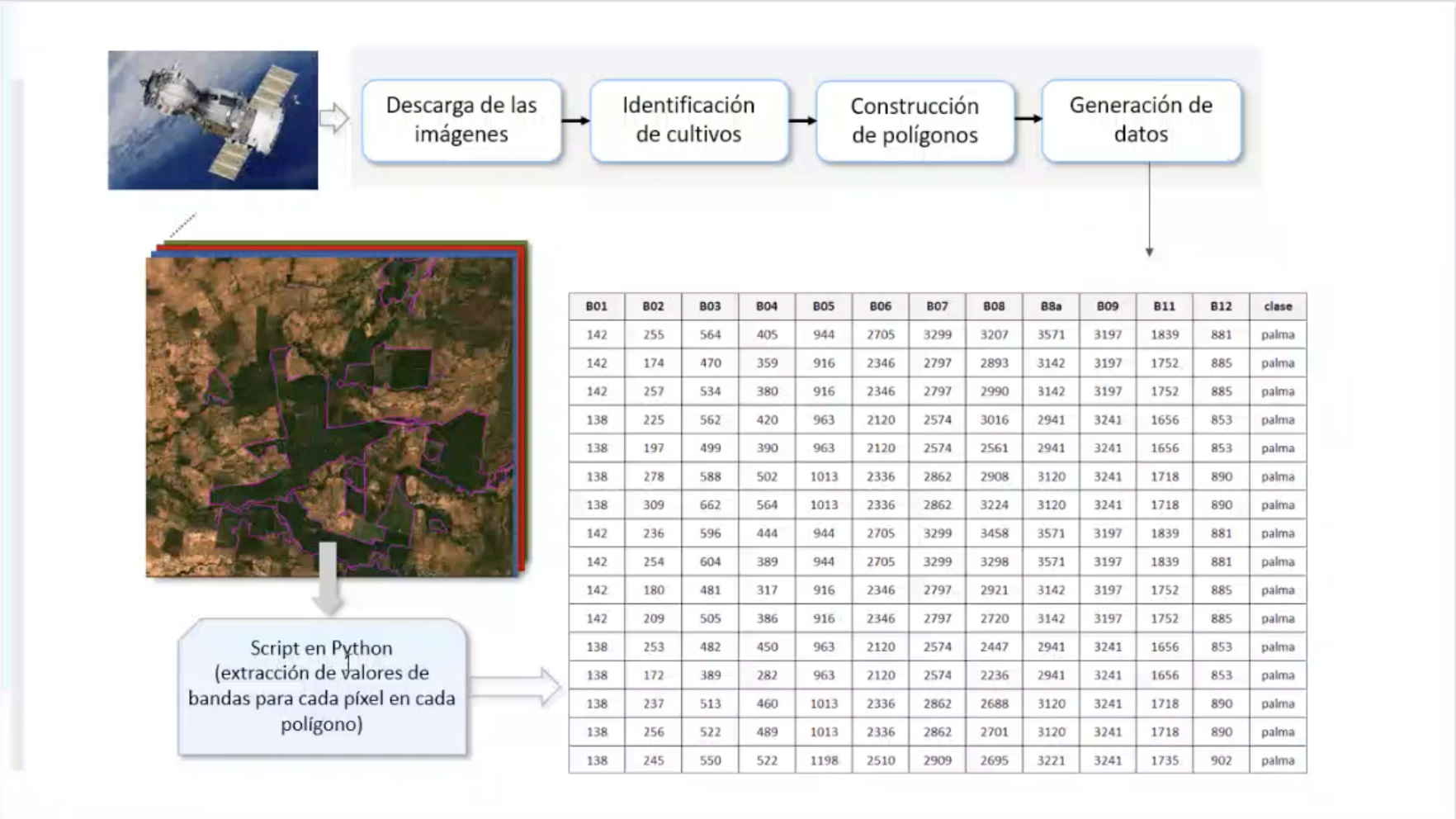 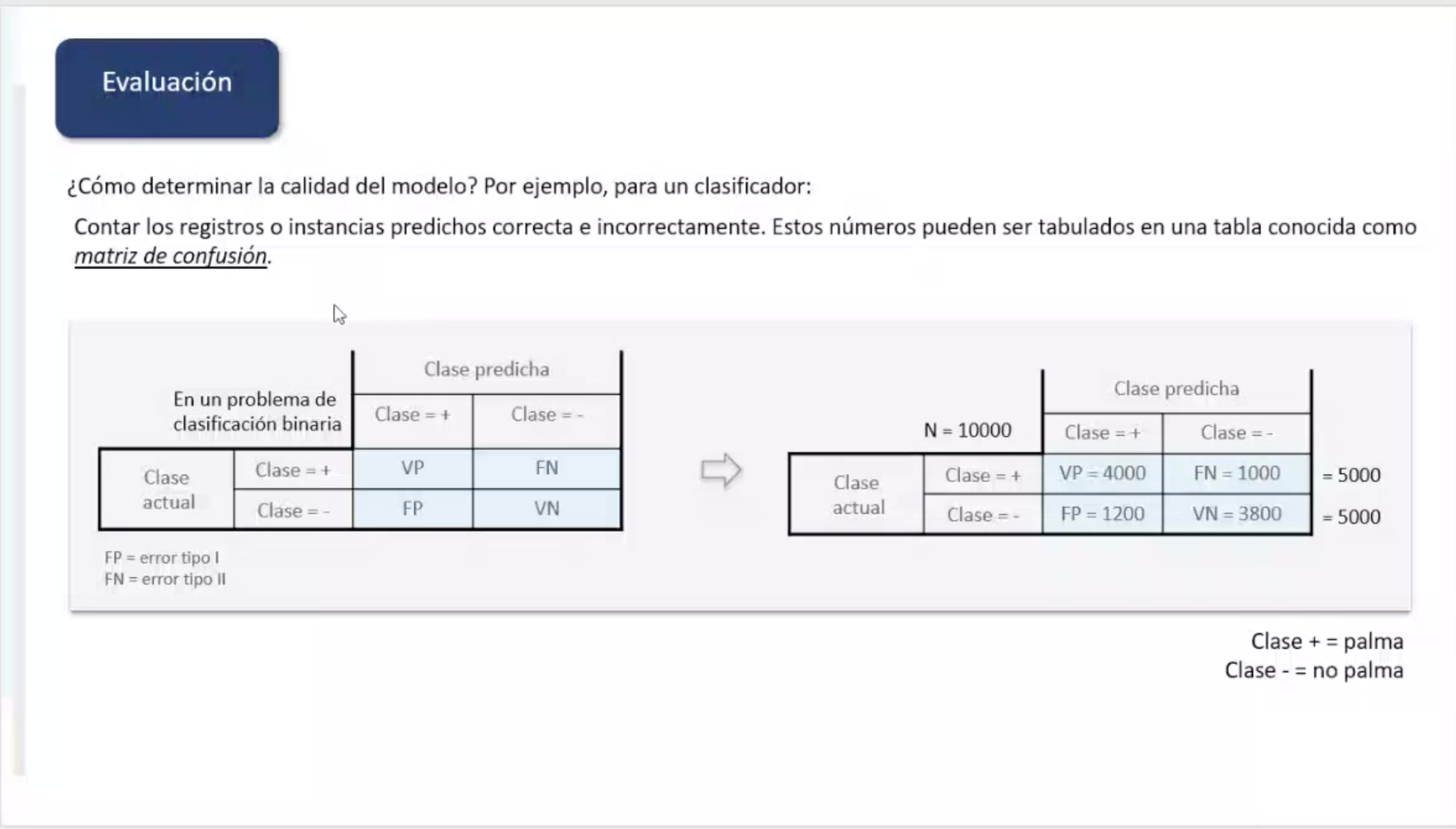 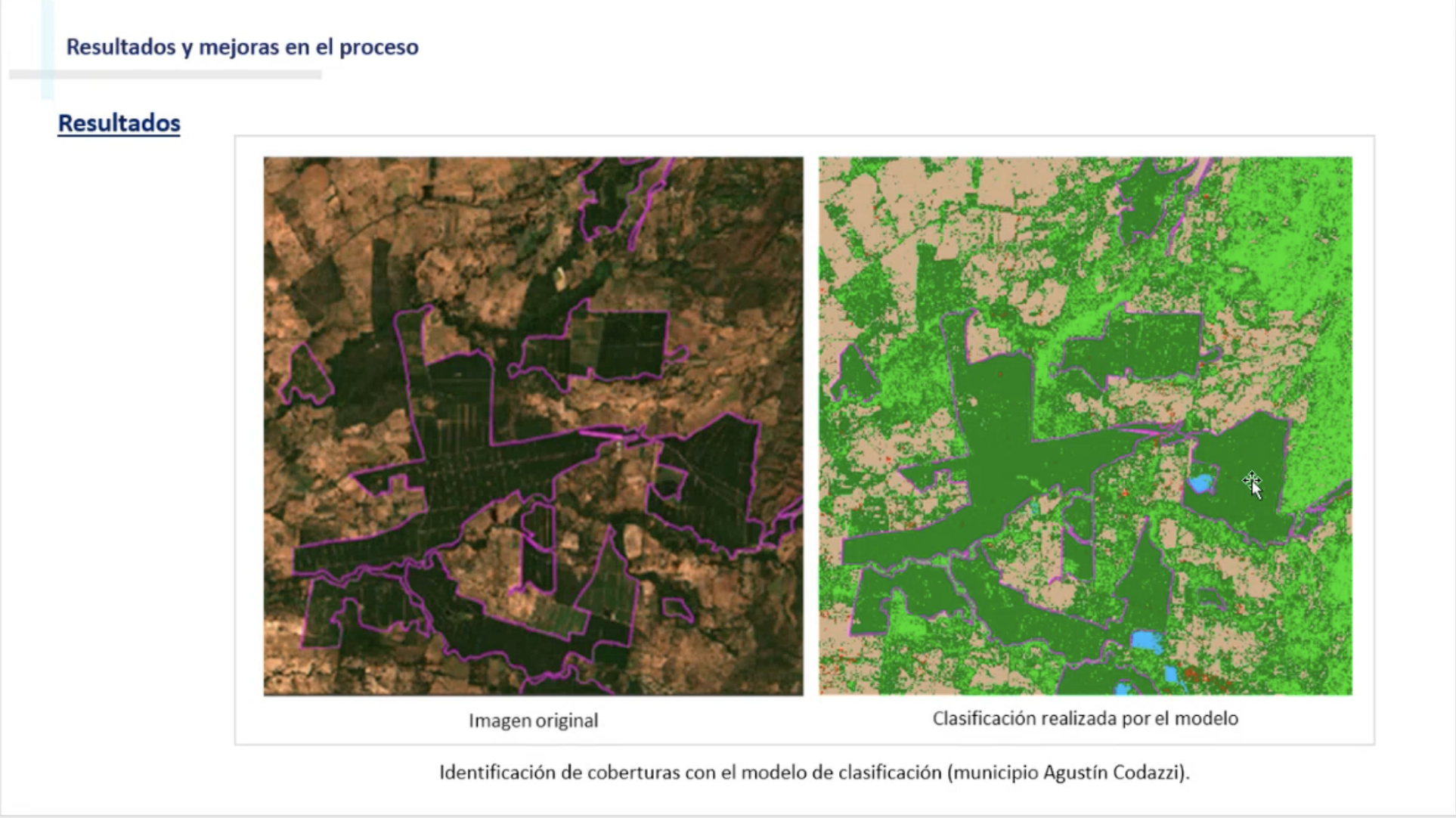 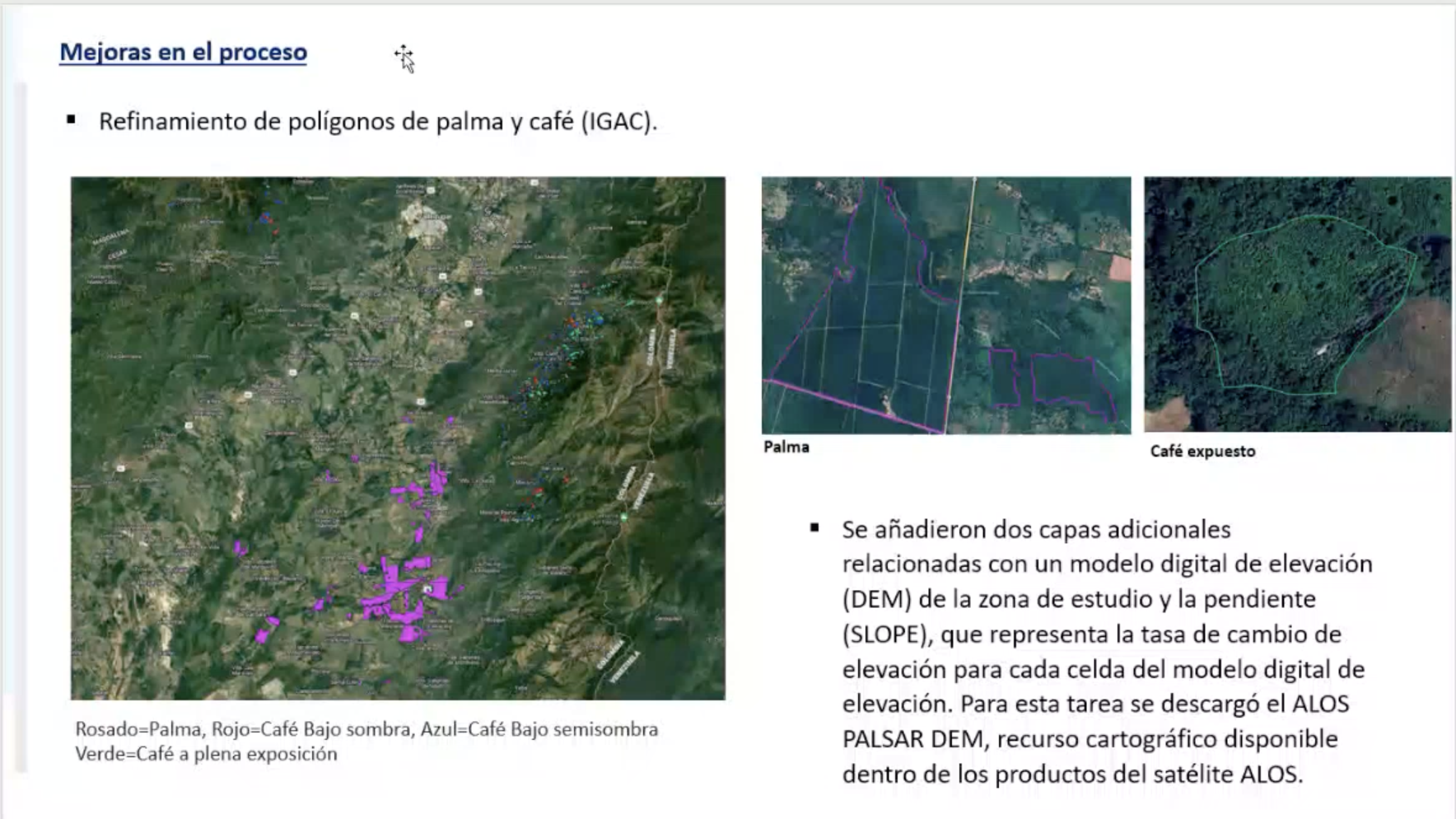 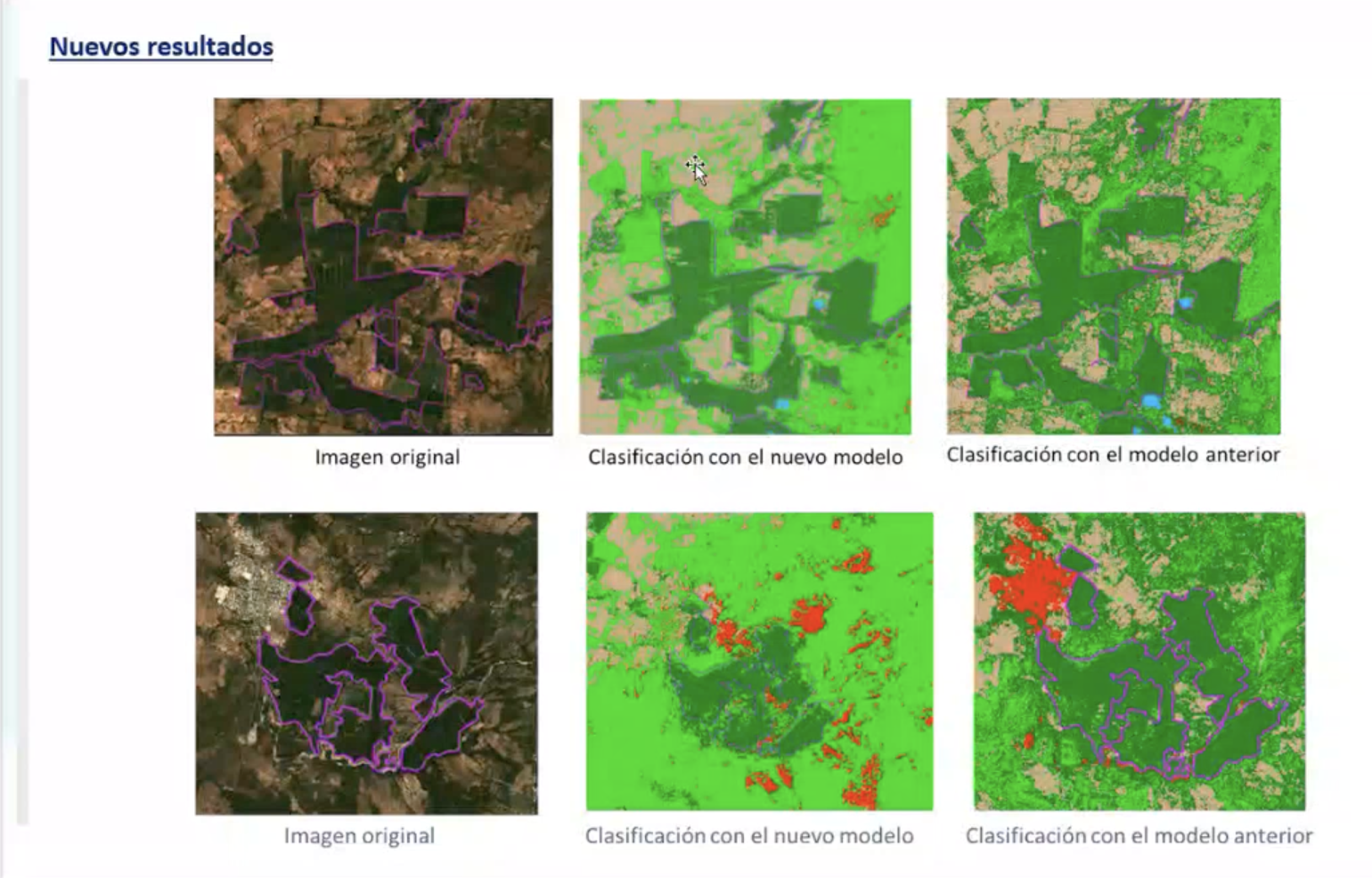 Análisis de la información disponible
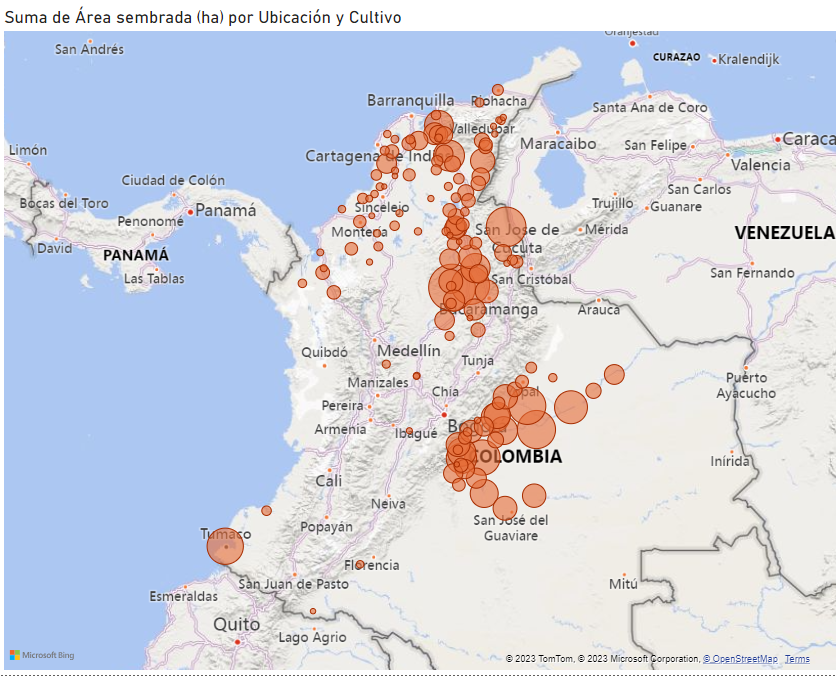 Fuente de la información: Unidad de Planeación Rural y Agropecuaria (UPRA)
Todos los cultivos en Colombia
Información oficial 
Designada por año
Todo el territorio nacional
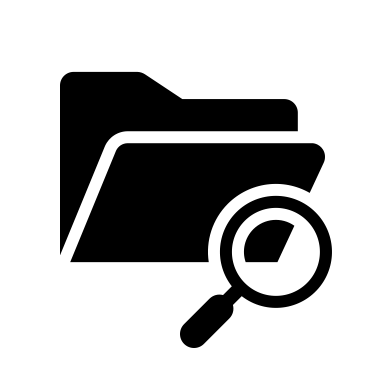 Análisis de datos
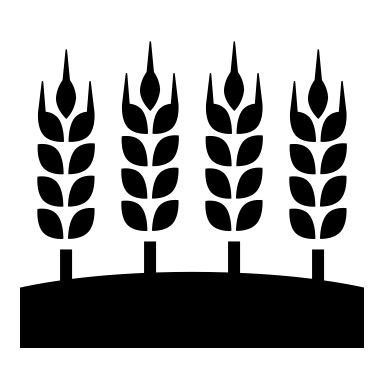 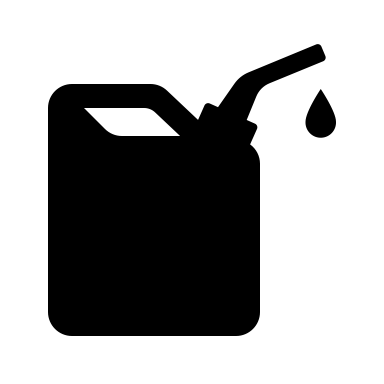 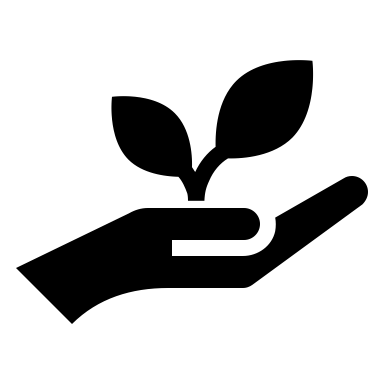 PowerBI
Cambios importantes
Distribución de cultivos
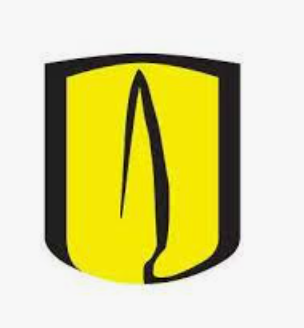 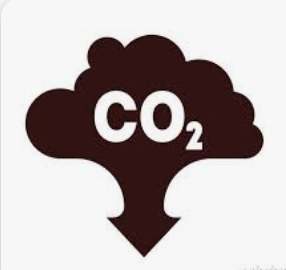 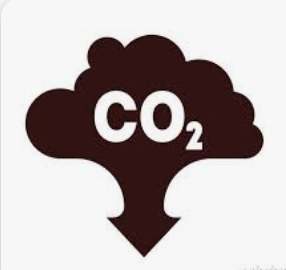 Synthetic kerosene 
(up to 50% blend in jet fuel permitted)
Conventional
Kerosene
Fossil synthetic 
kerosene
Biomass to liquid
(sugar &
starch)
Biomass to liquid
(oils & fats)
Gas 
to
 liquid
Biomass to liquid
(lignocellulose)
Biofuel
Renewable fuel of 
 non-biogenic origin (RFNBO)
Coal to liquid
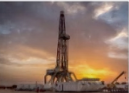 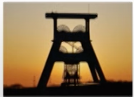 Sun-to-liquid
(sunlight
H2O, CO2
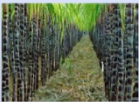 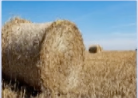 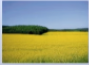 Power-to Liquid
(electricity,
H2O, CO2
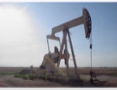 Gasification
+
Fisher.Tropsch
Alcohol to jet
Steam reforming
+
Fisher.Tropsch
Alcohol to jet
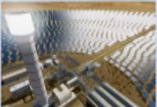 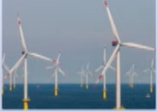 Saccar./gasification
 +
Fischer-Tropsch
Alcohol to Jet
Oil refining
Hydrocarbon
Hydroprocessed
Esters and
Fatty acids
(HEFAs)
Alcohol to jet
 Sugar to
Hydrocarbons
Electrólisis/RWGS 
+ 
Fischer Tropsch
Alcohol to Jet
Thermochemistry
+ 
Fischer Tropsch
Alcohol to Jet
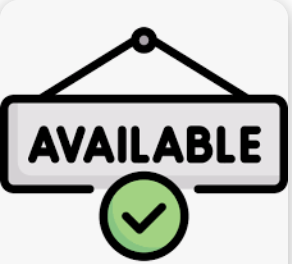 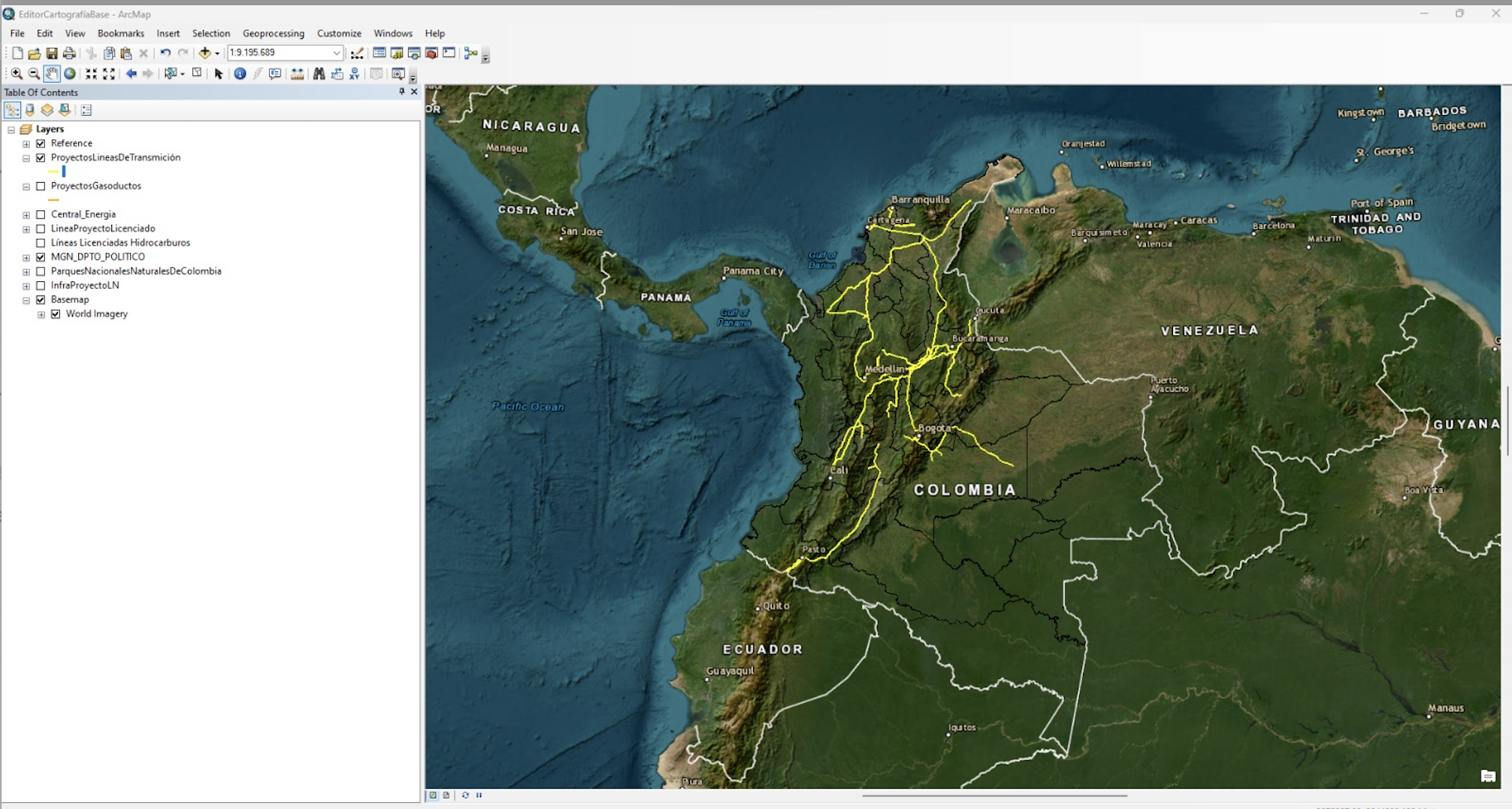 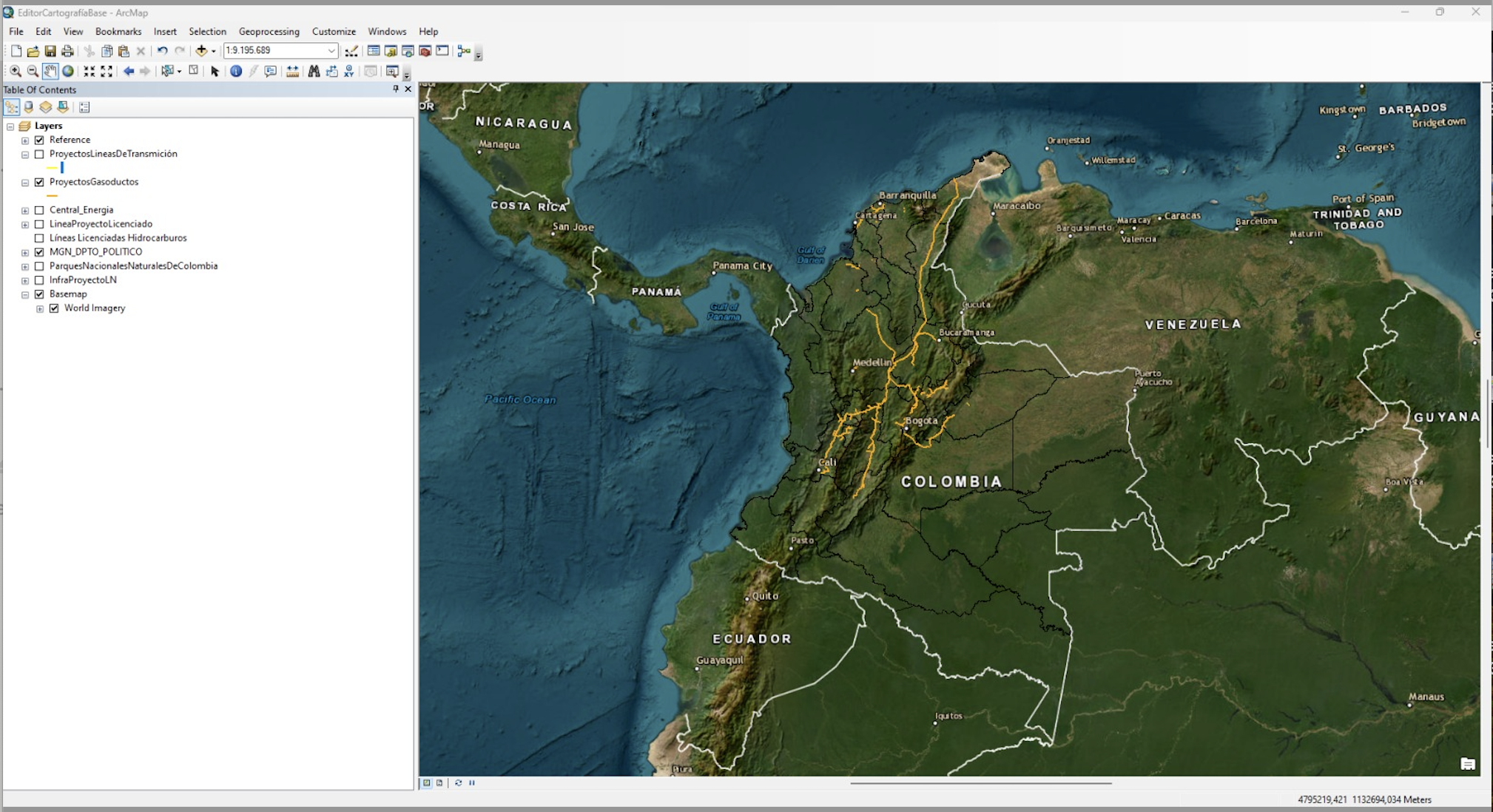 Líneas de transmisión
Gasoductos
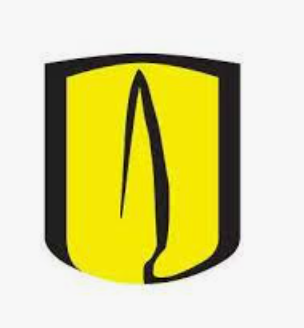 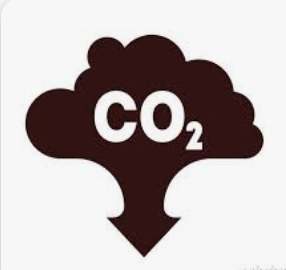 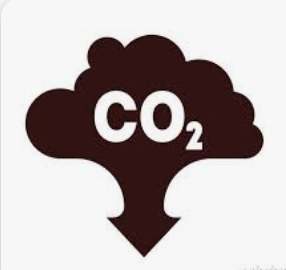 Synthetic kerosene 
(up to 50% blend in jet fuel permitted)
Conventional
Kerosene
Fossil synthetic 
kerosene
Biomass to liquid
(sugar &
starch)
Biomass to liquid
(oils & fats)
Gas 
to
 liquid
Biomass to liquid
(lignocellulose)
Biofuel
Renewable fuel of 
 non-biogenic origin (RFNBO)
Coal to liquid
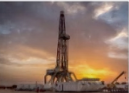 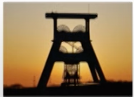 Sun-to-liquid
(sunlight
H2O, CO2
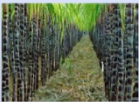 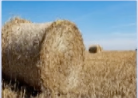 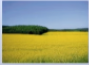 Power-to Liquid
(electricity,
H2O, CO2
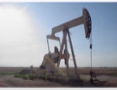 Gasification
+
Fisher.Tropsch
Alcohol to jet
Steam reforming
+
Fisher.Tropsch
Alcohol to jet
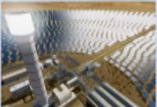 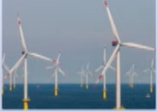 Saccar./gasification
 +
Fischer-Tropsch
Alcohol to Jet
Oil refining
Hydrocarbon
Hydroprocessed
Esters and
Fatty acids
(HEFAs)
Alcohol to jet
 Sugar to
Hydrocarbons
Electrólisis/RWGS 
+ 
Fischer Tropsch
Alcohol to Jet
Thermochemistry
+ 
Fischer Tropsch
Alcohol to Jet
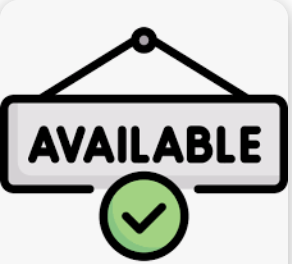 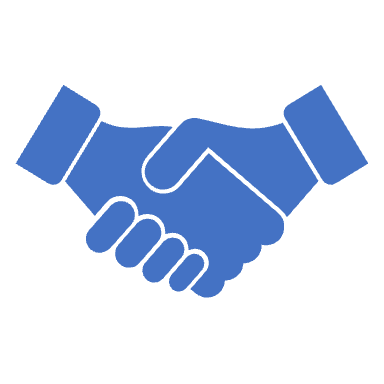 ¡Gracias!